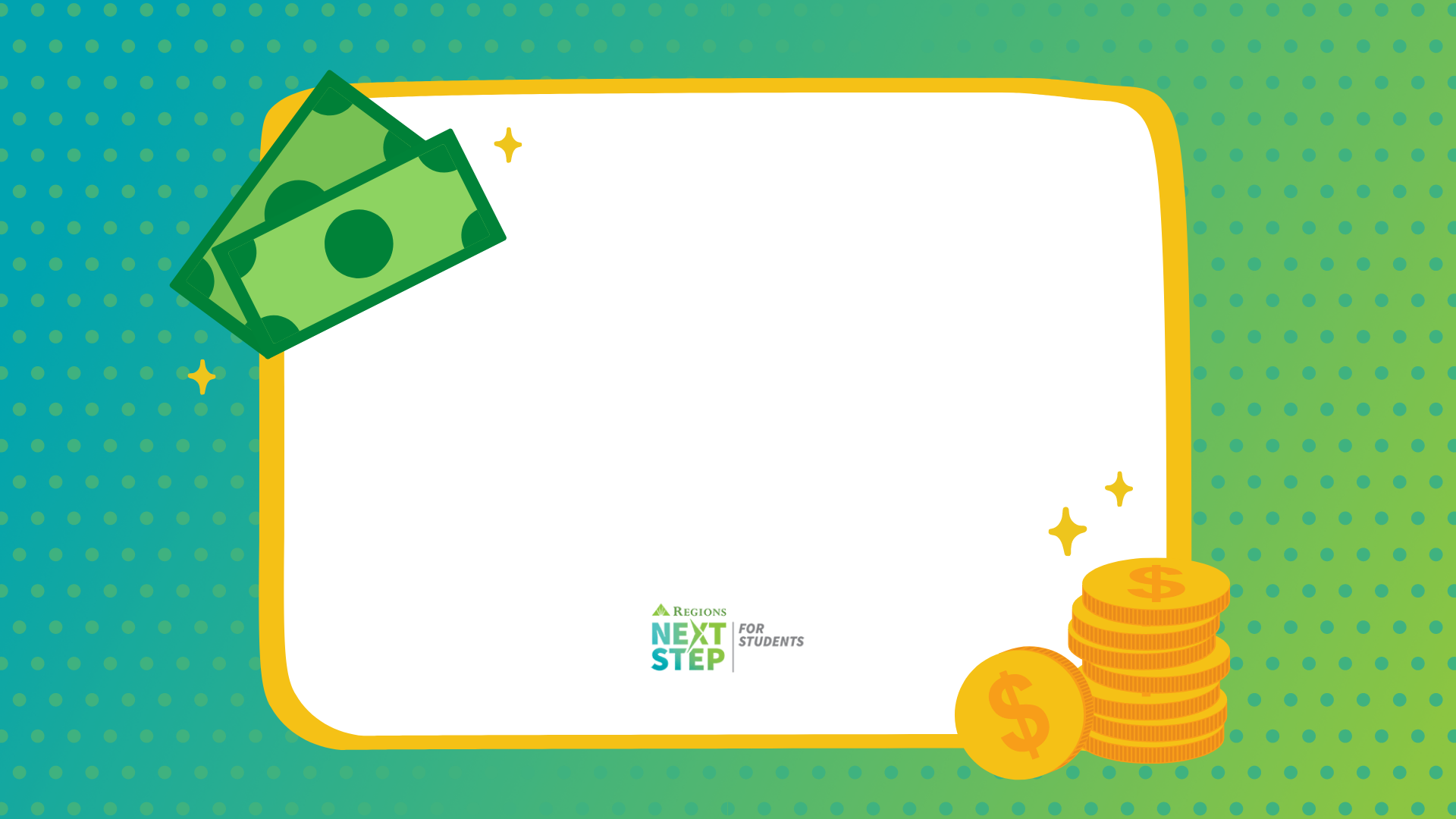 Money Challenge 
of the Day
Grades 2-3
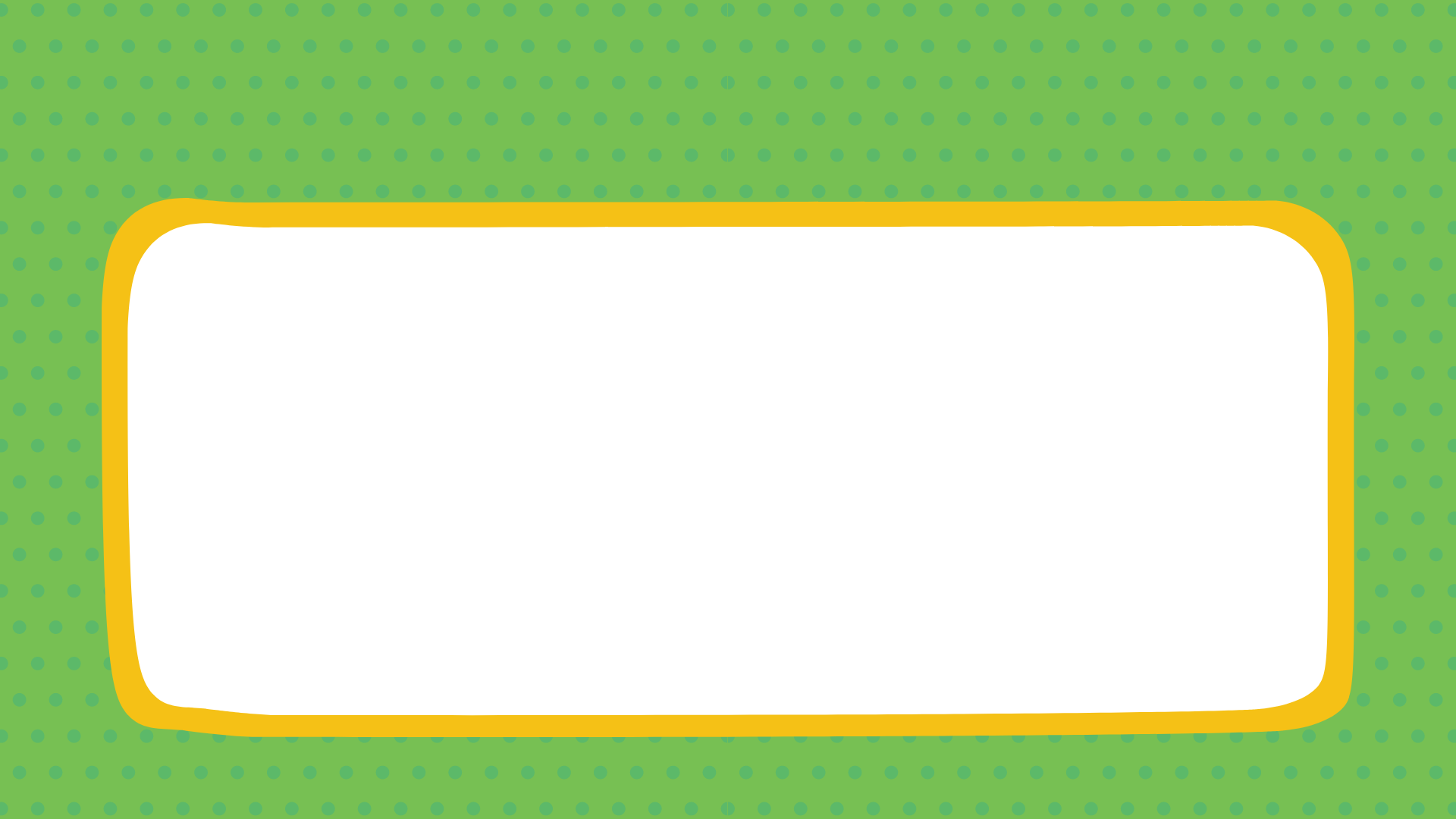 Challenge of the Day
Which has the same value
as 10 pennies?
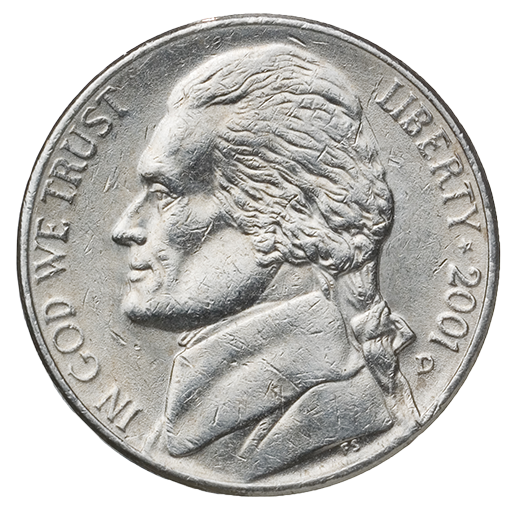 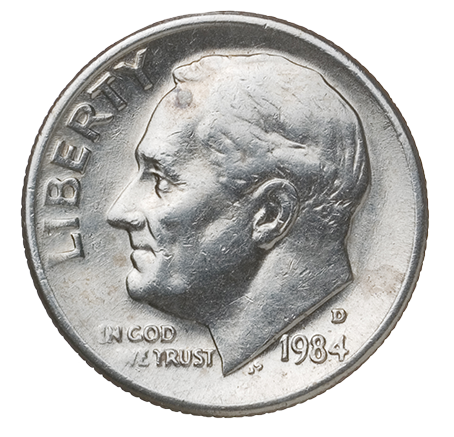 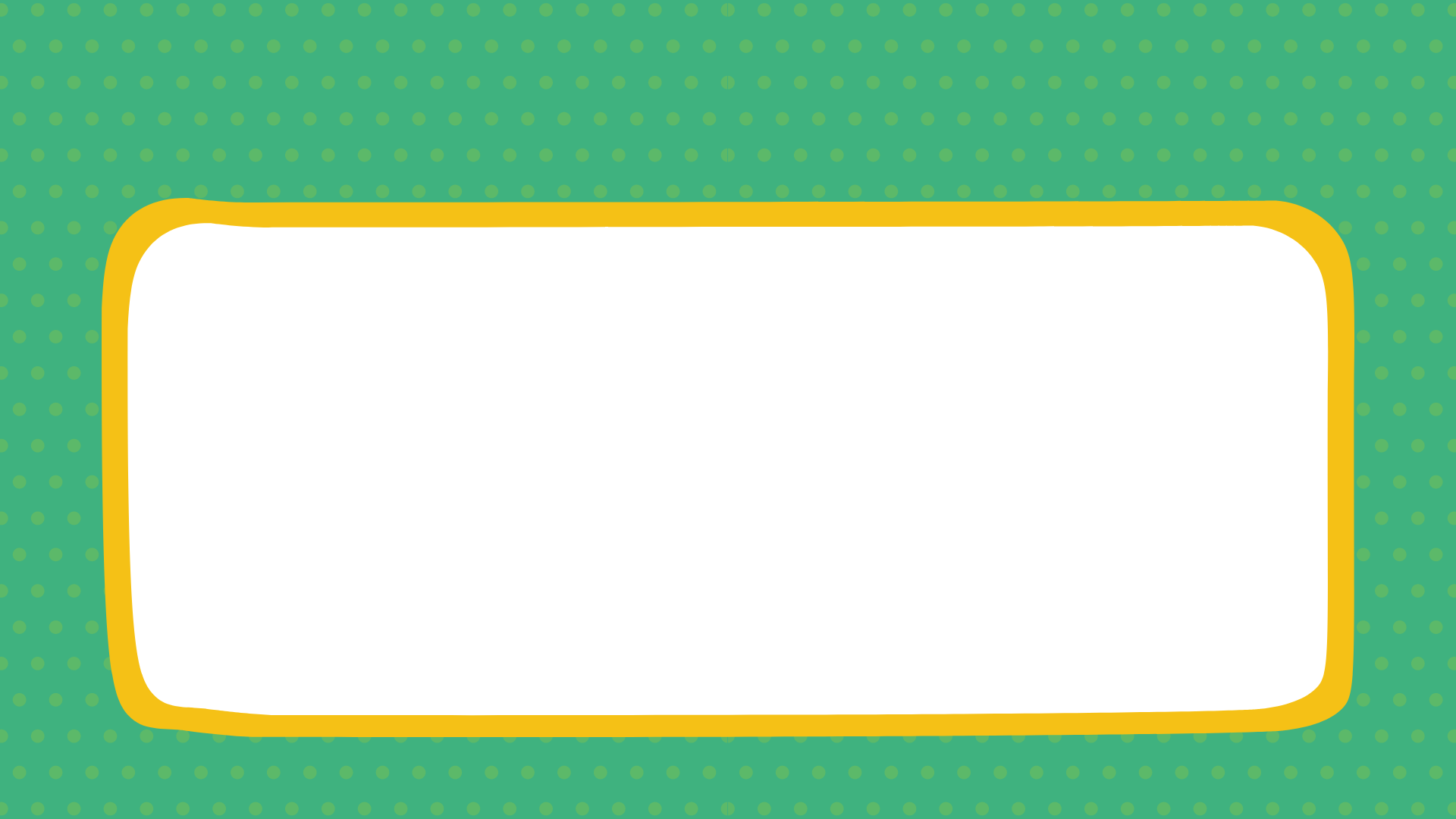 Challenge of the Day
Which has the same value
as 100 pennies?
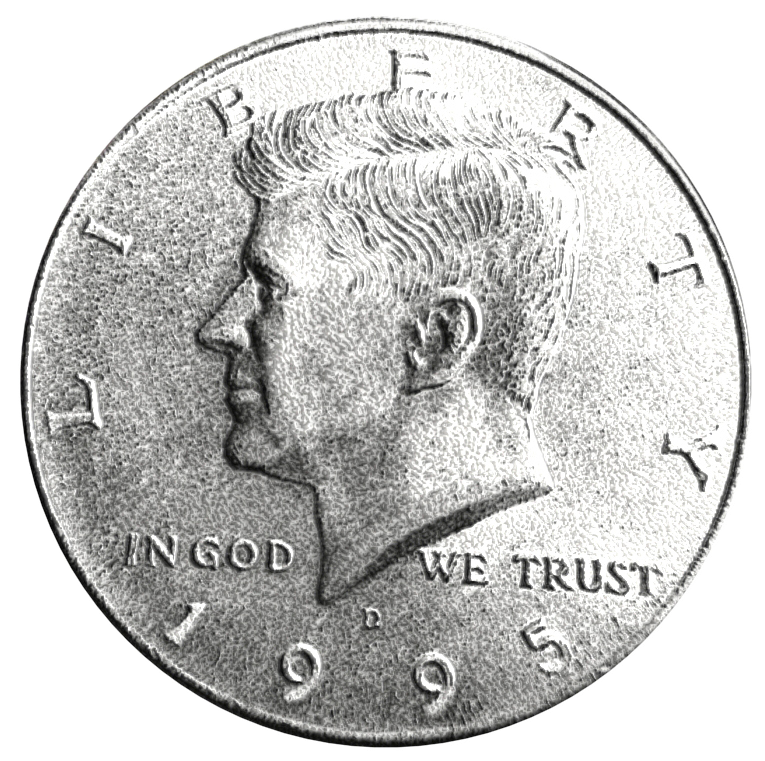 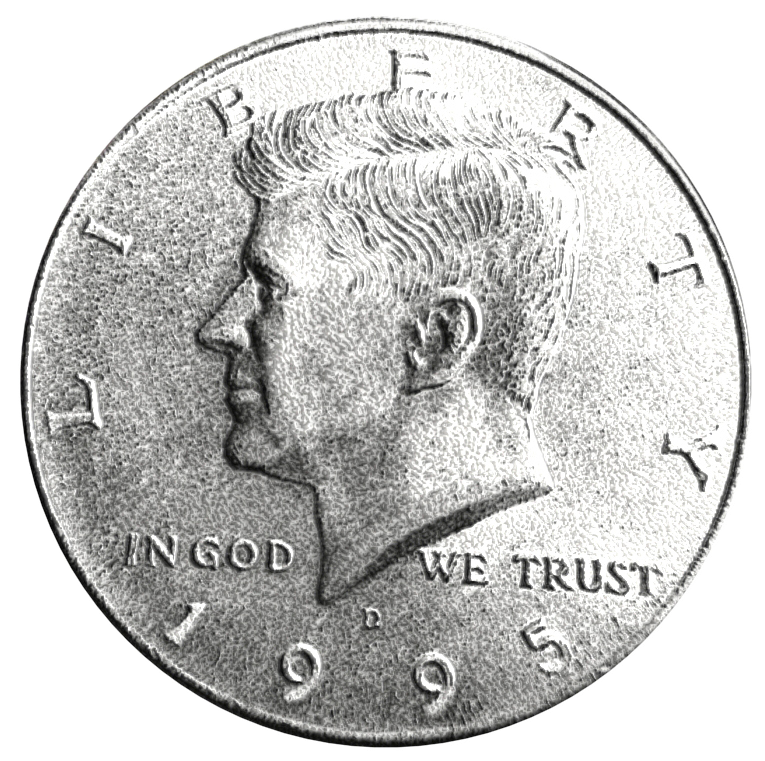 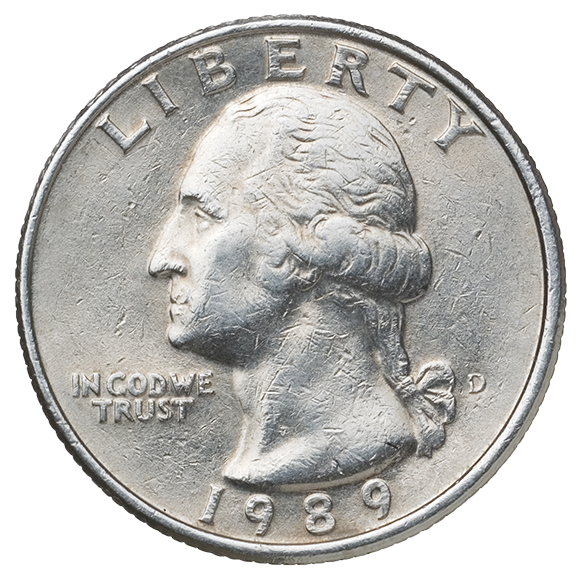 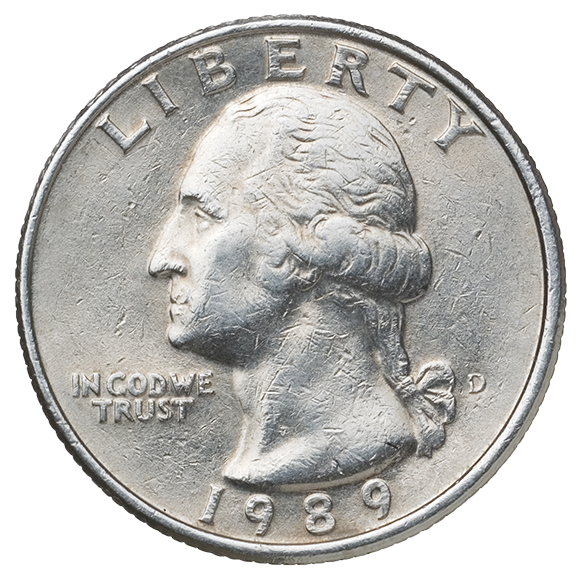 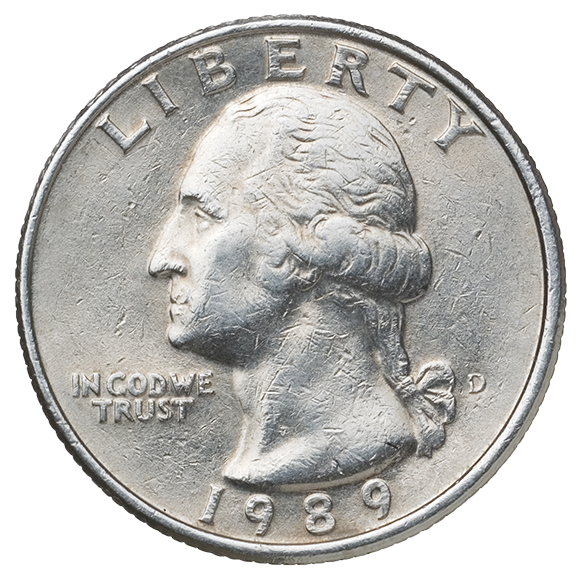 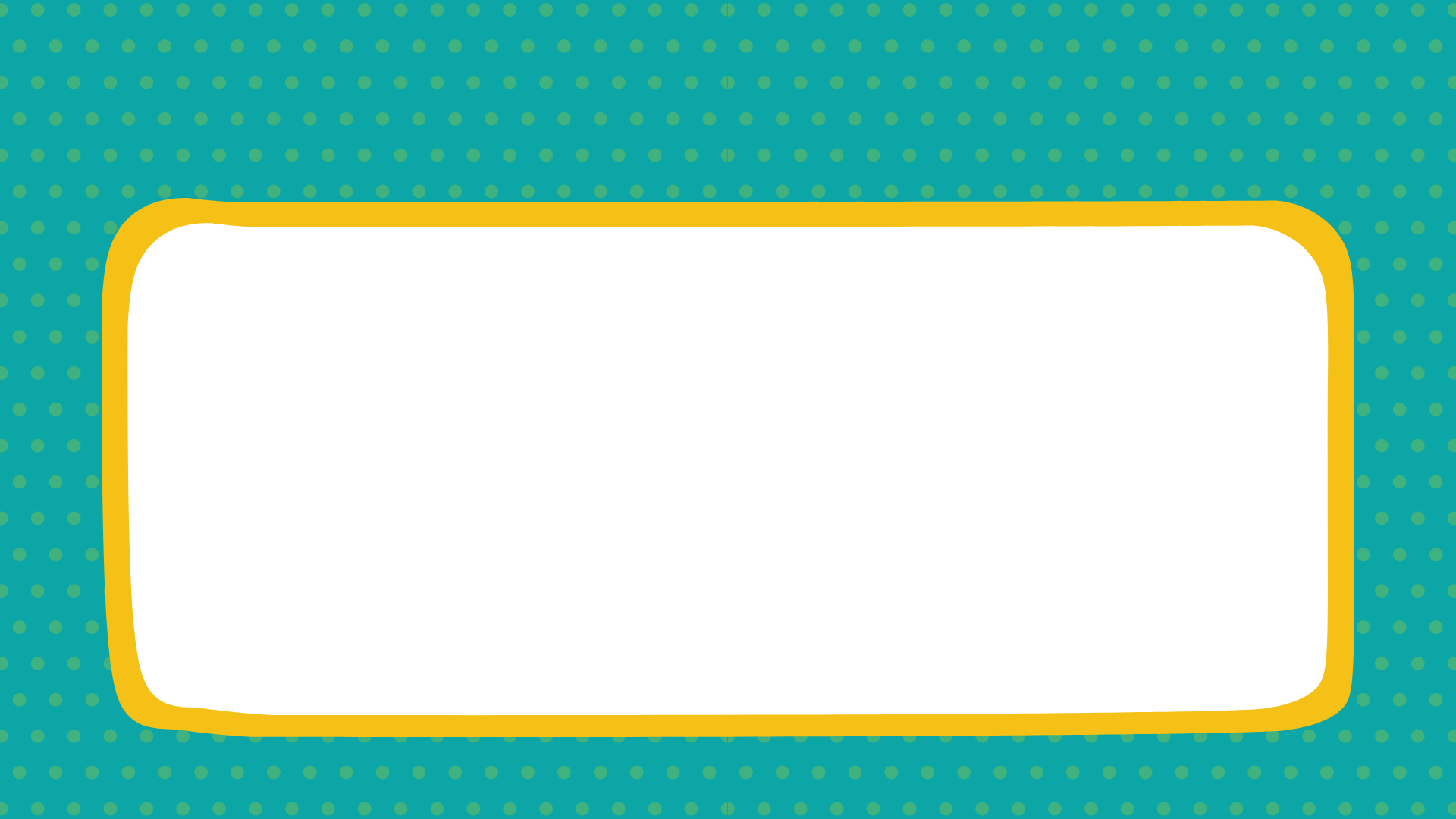 Challenge of the Day
If you have 3 quarters and 1 nickel, how many cents do you have?
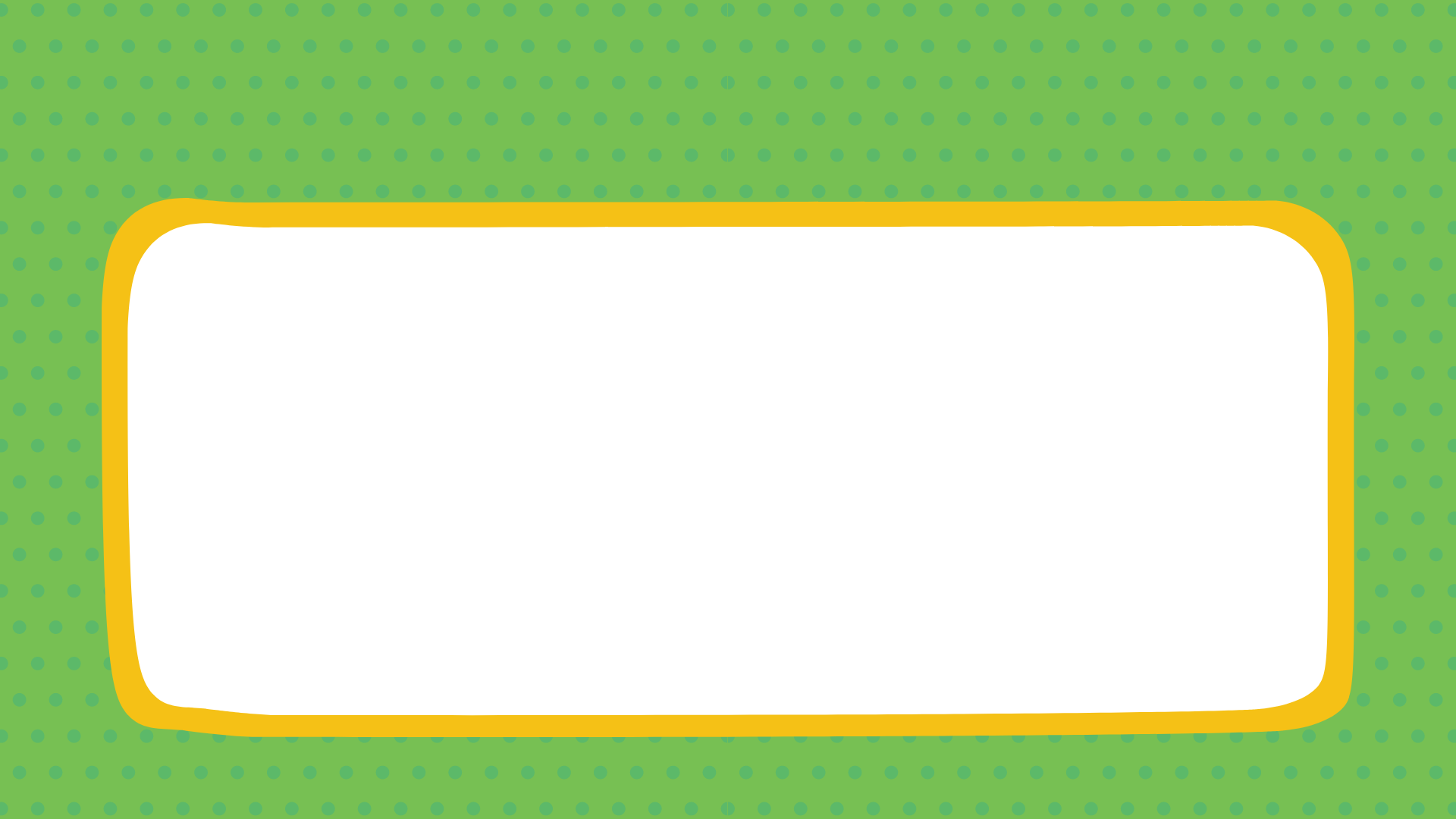 Challenge of the Day
Add the coins.
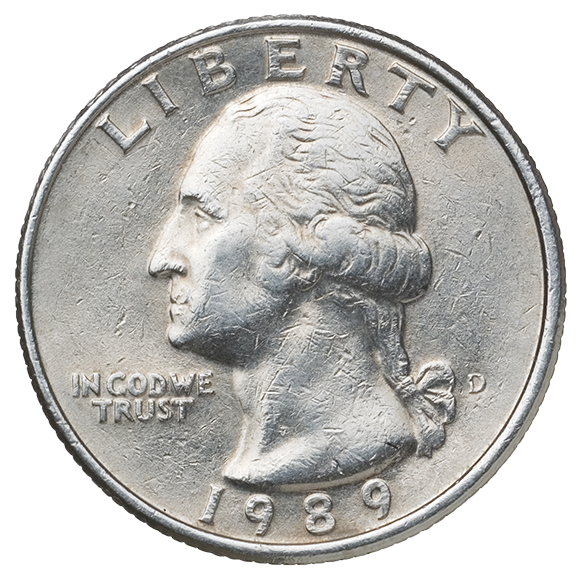 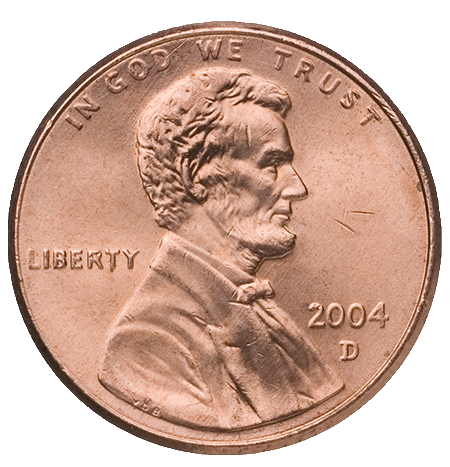 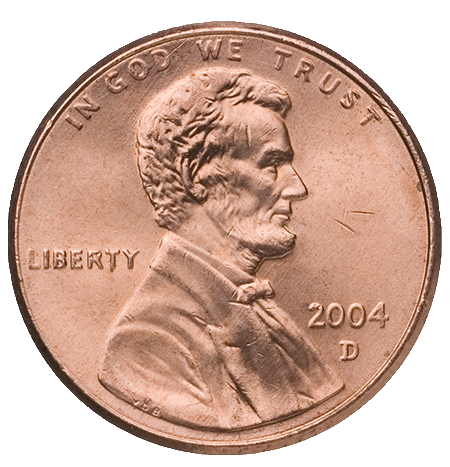 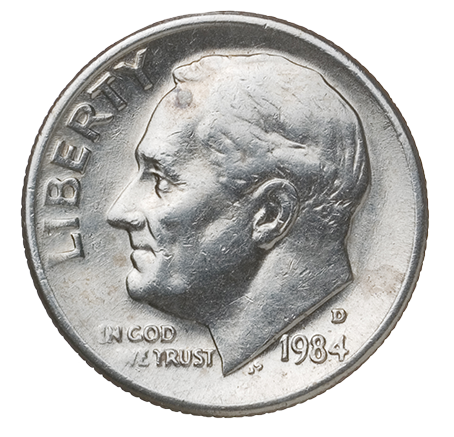 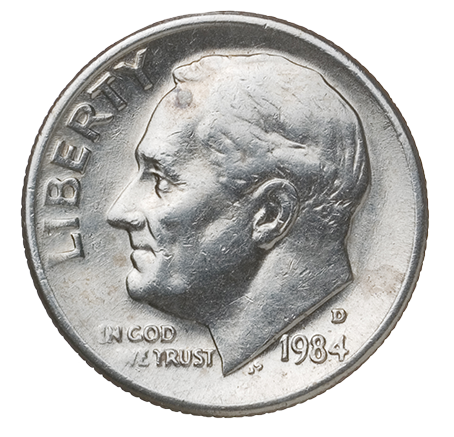 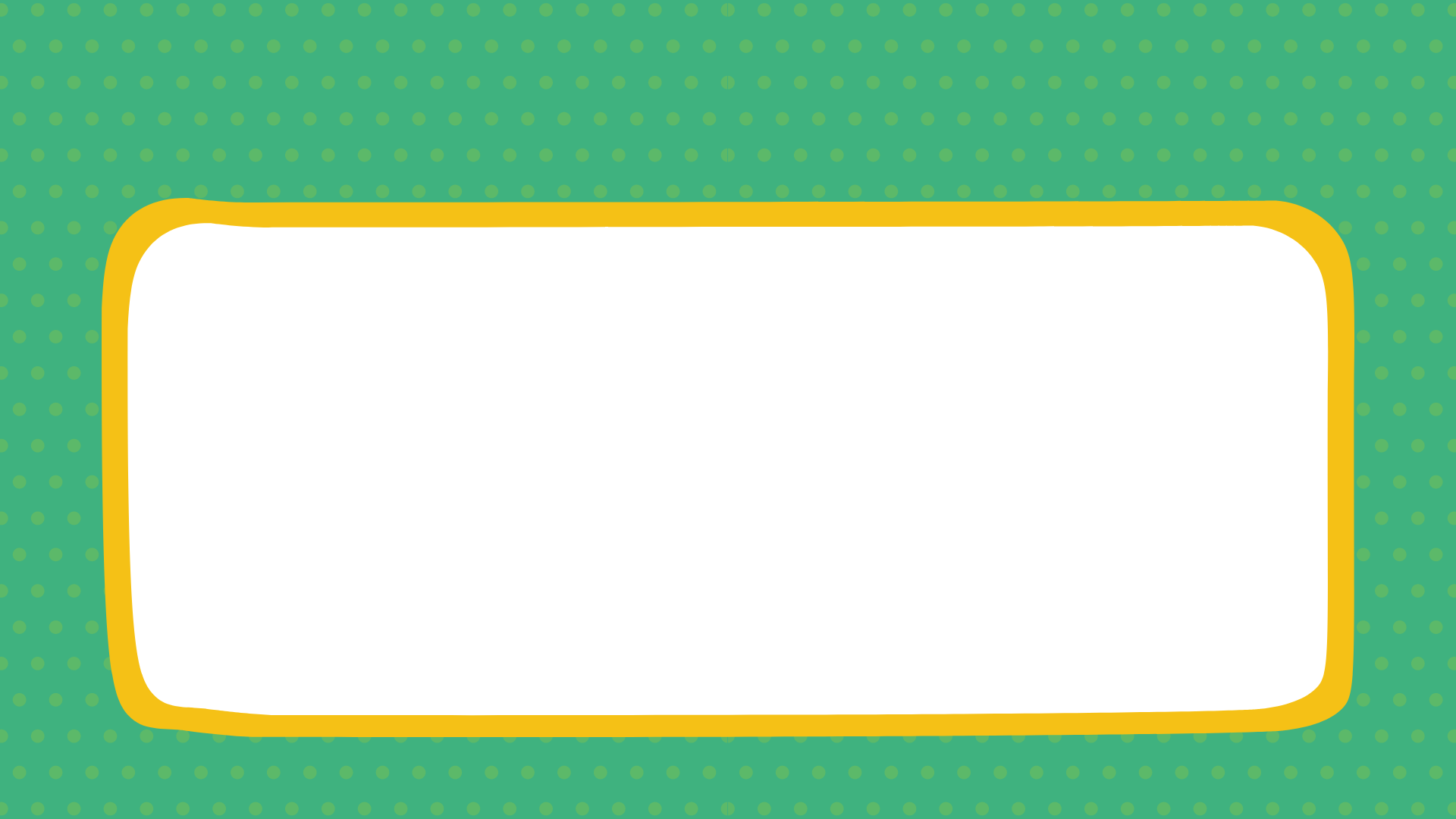 Challenge of the Day
Cole has 1 half-dollar, 3 dimes, 
1 nickel, and 3 pennies. 
How much money does he have?
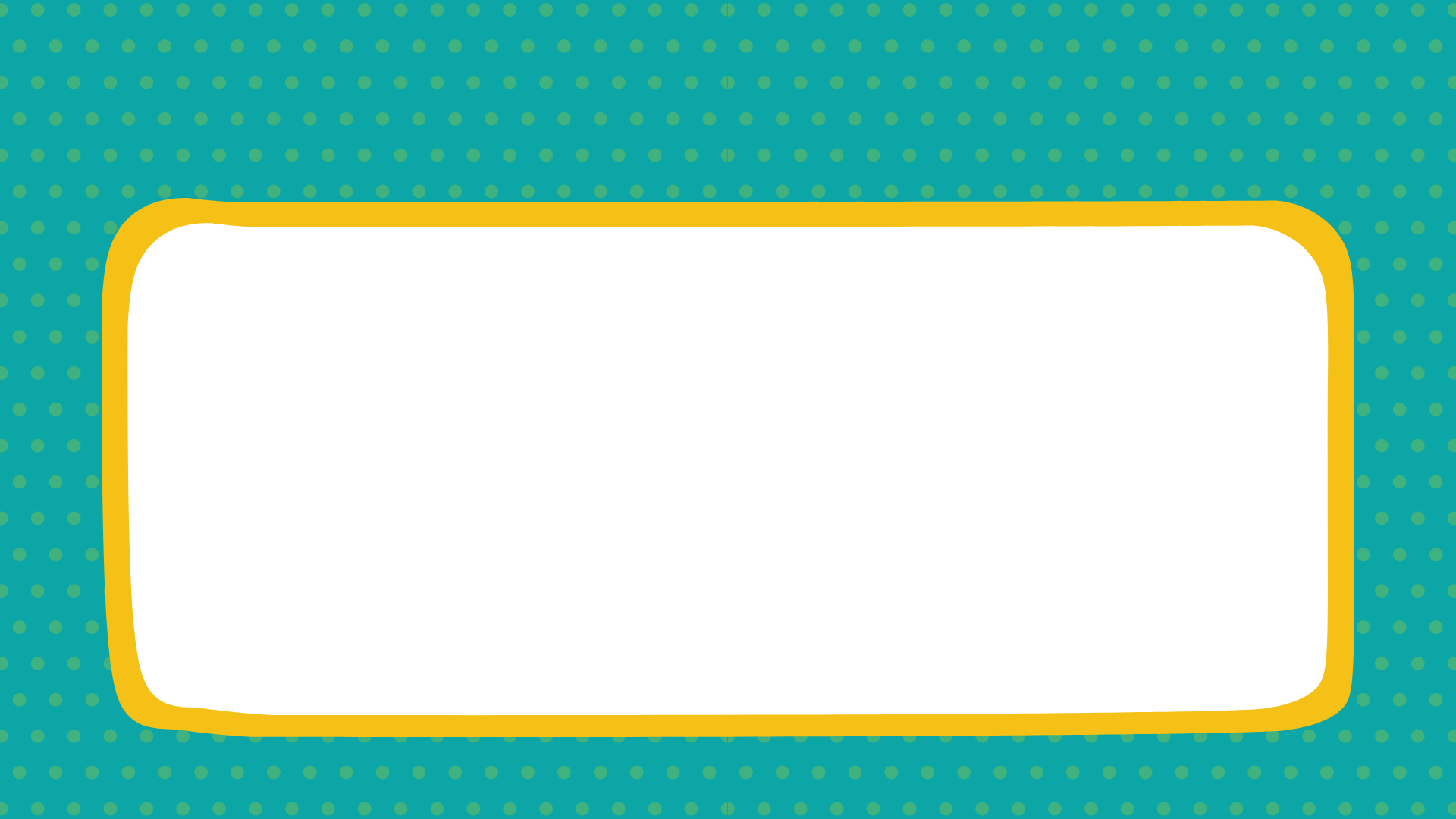 Challenge of the Day
Isla looked under the couch
and found 1 dime, 3 nickels,
and 17 pennies. How much
did she find in all?
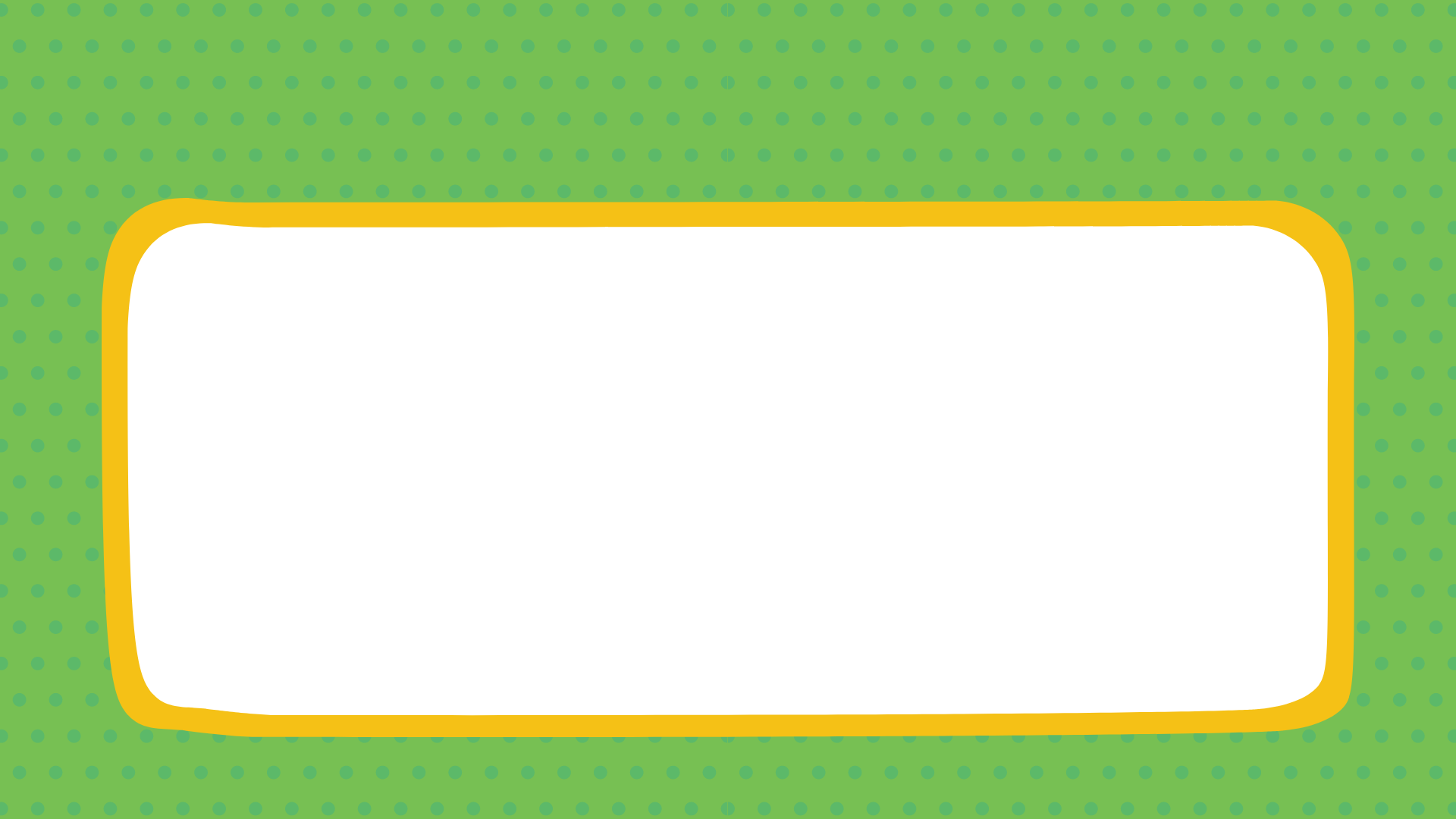 Challenge of the Day
Add the dollar and coins.
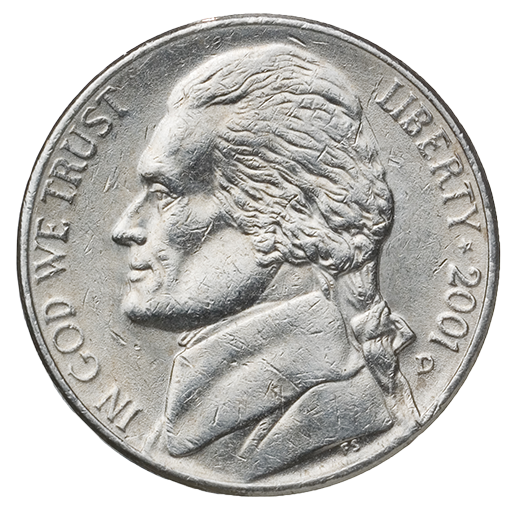 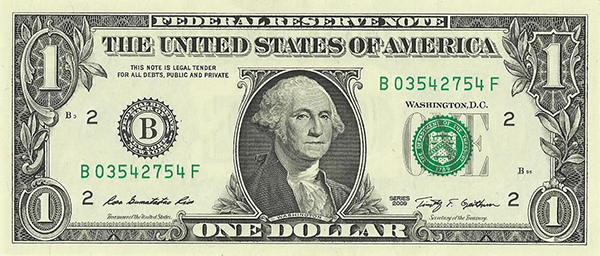 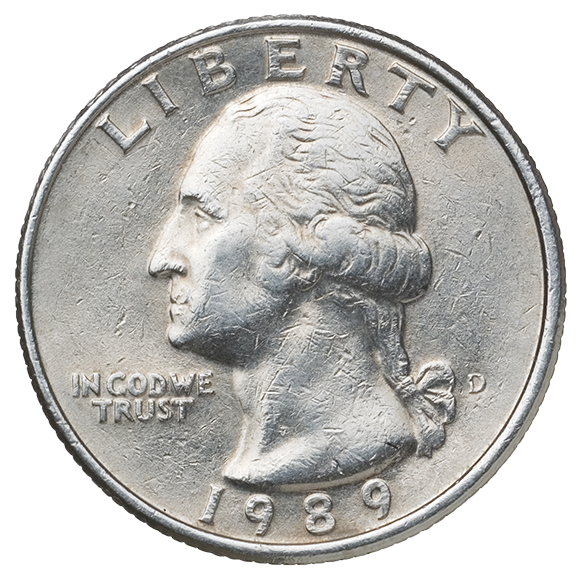 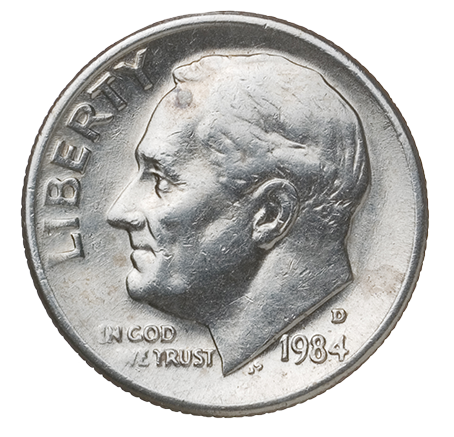 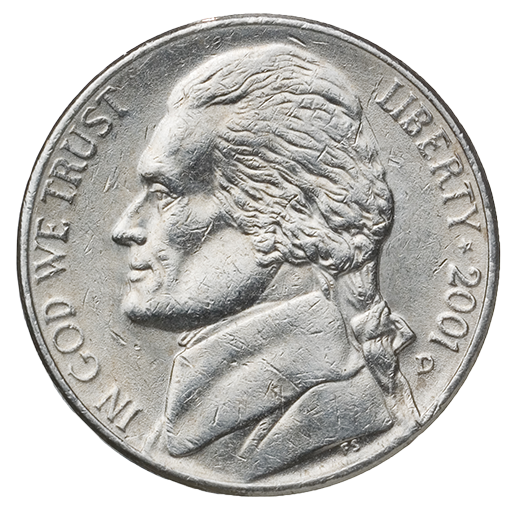 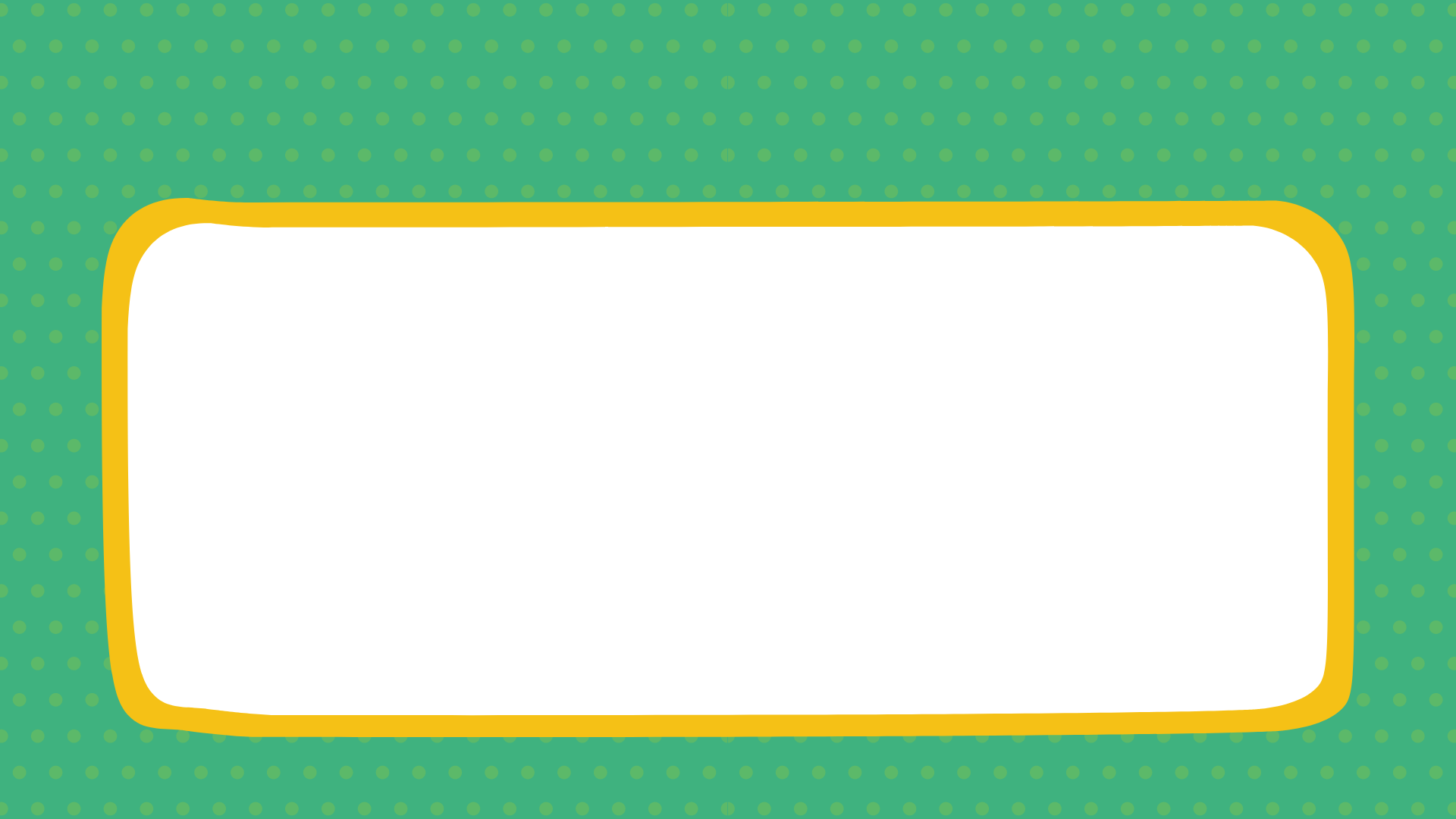 Challenge of the Day
If you have 1 dollar bill, 2 quarters,
8 dimes, and 3 nickels, how much money do you have?
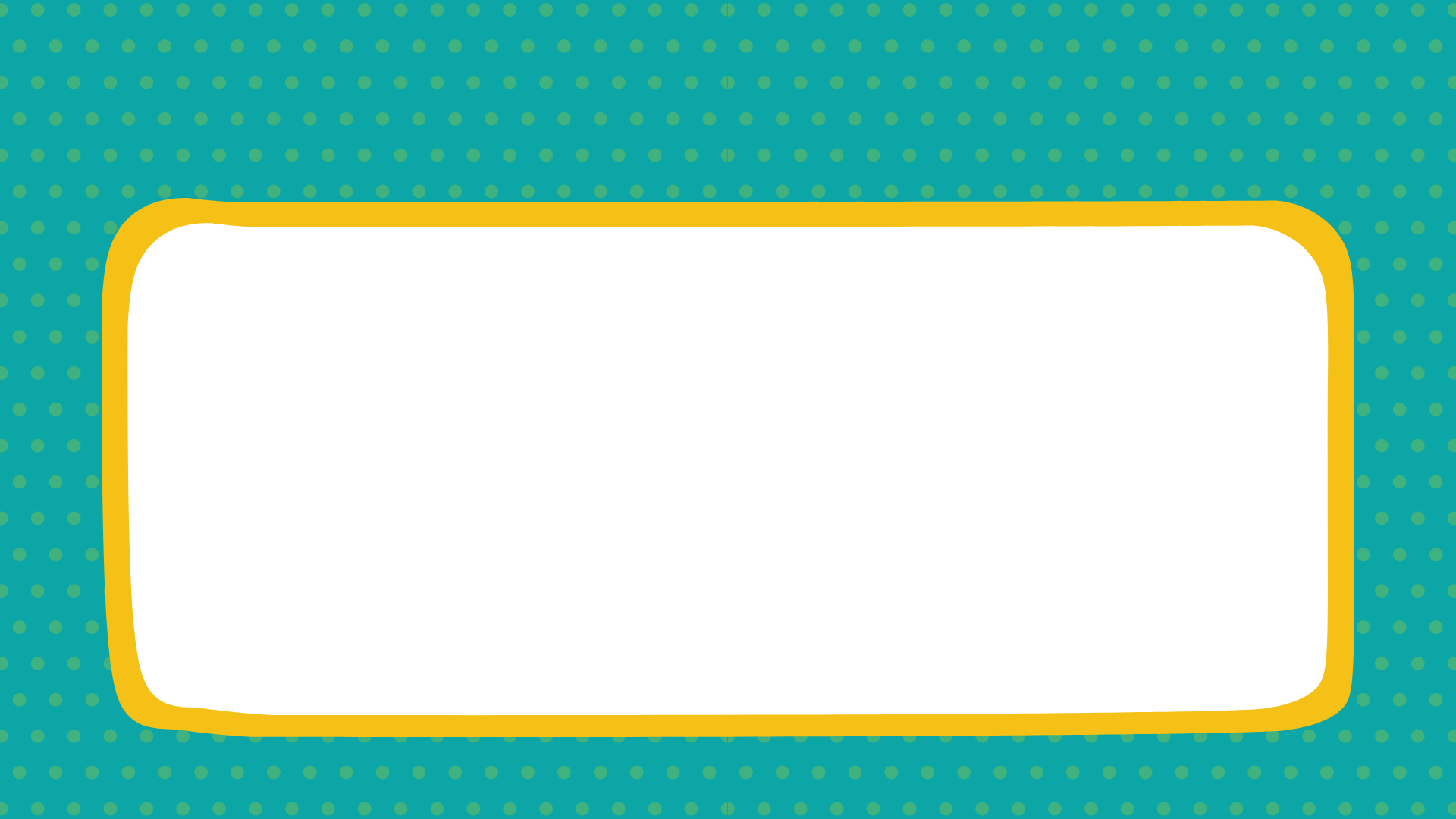 Challenge of the Day
Malcolm has 2 dollar bills, a half-dollar, 3 quarters, and 4 pennies. How much money does he have?
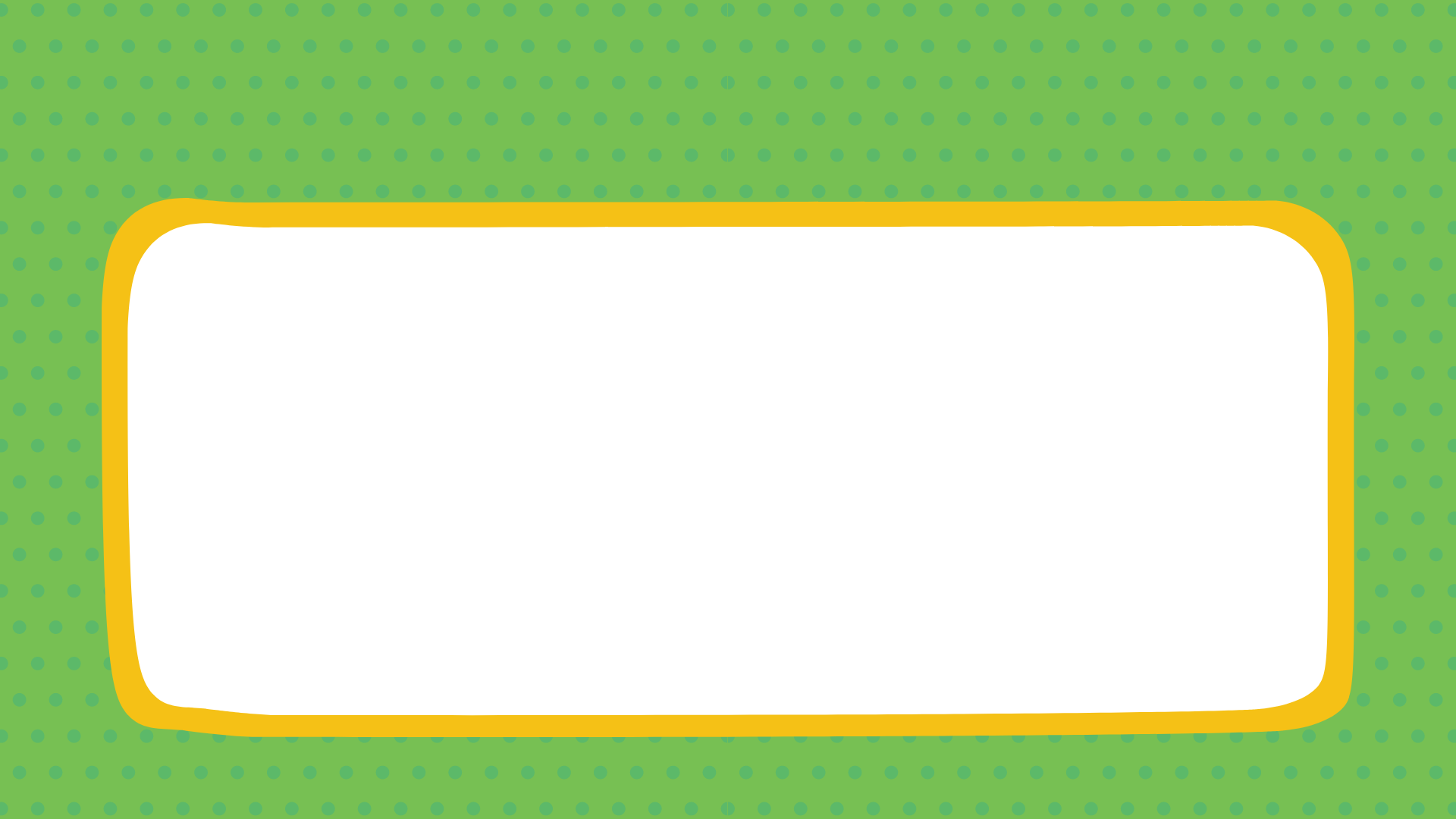 Challenge of the Day
Which is greater–
2 quarters or 6 dimes?
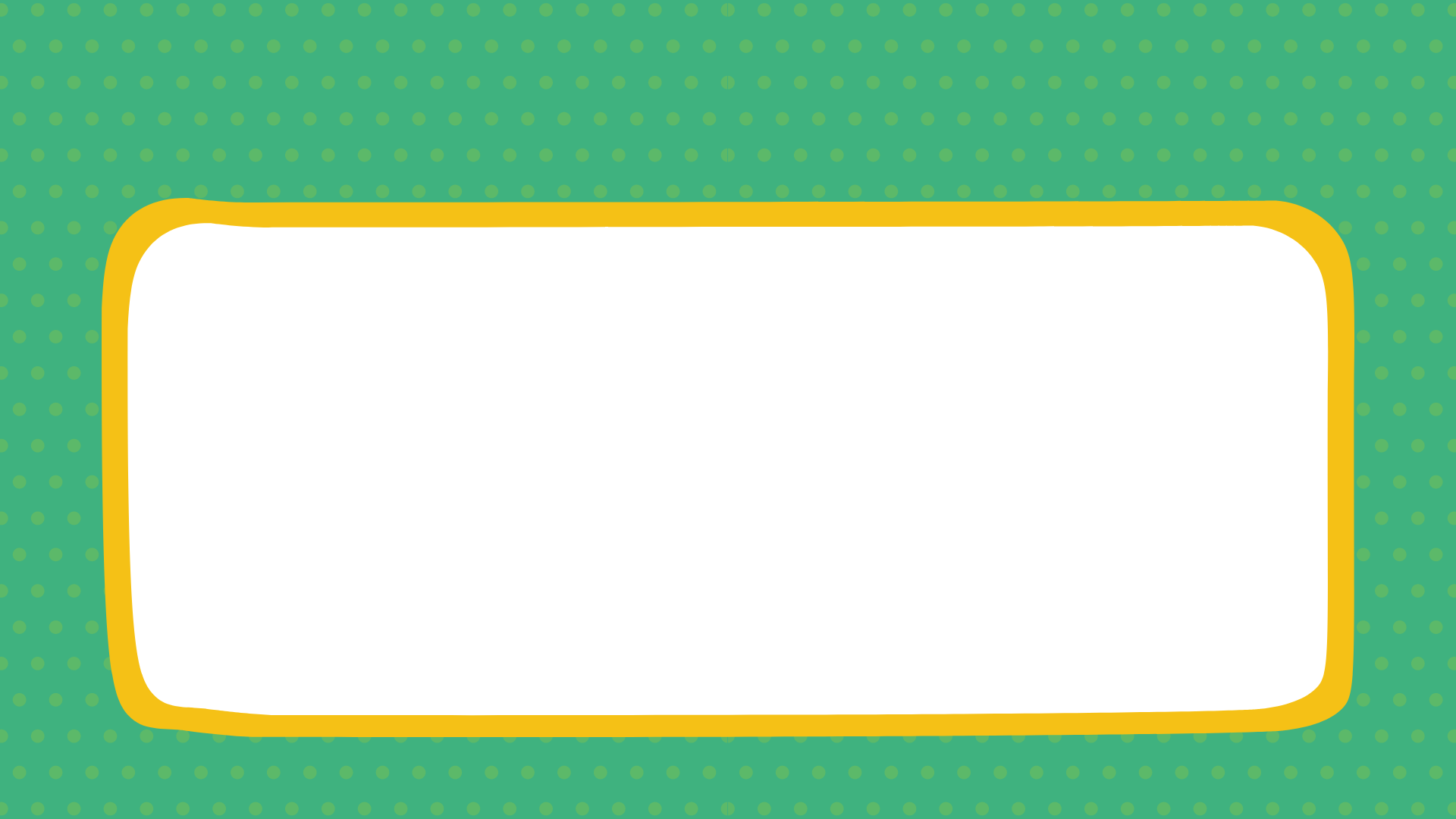 Challenge of the Day
Which is less–
5 dimes or 5 nickels?
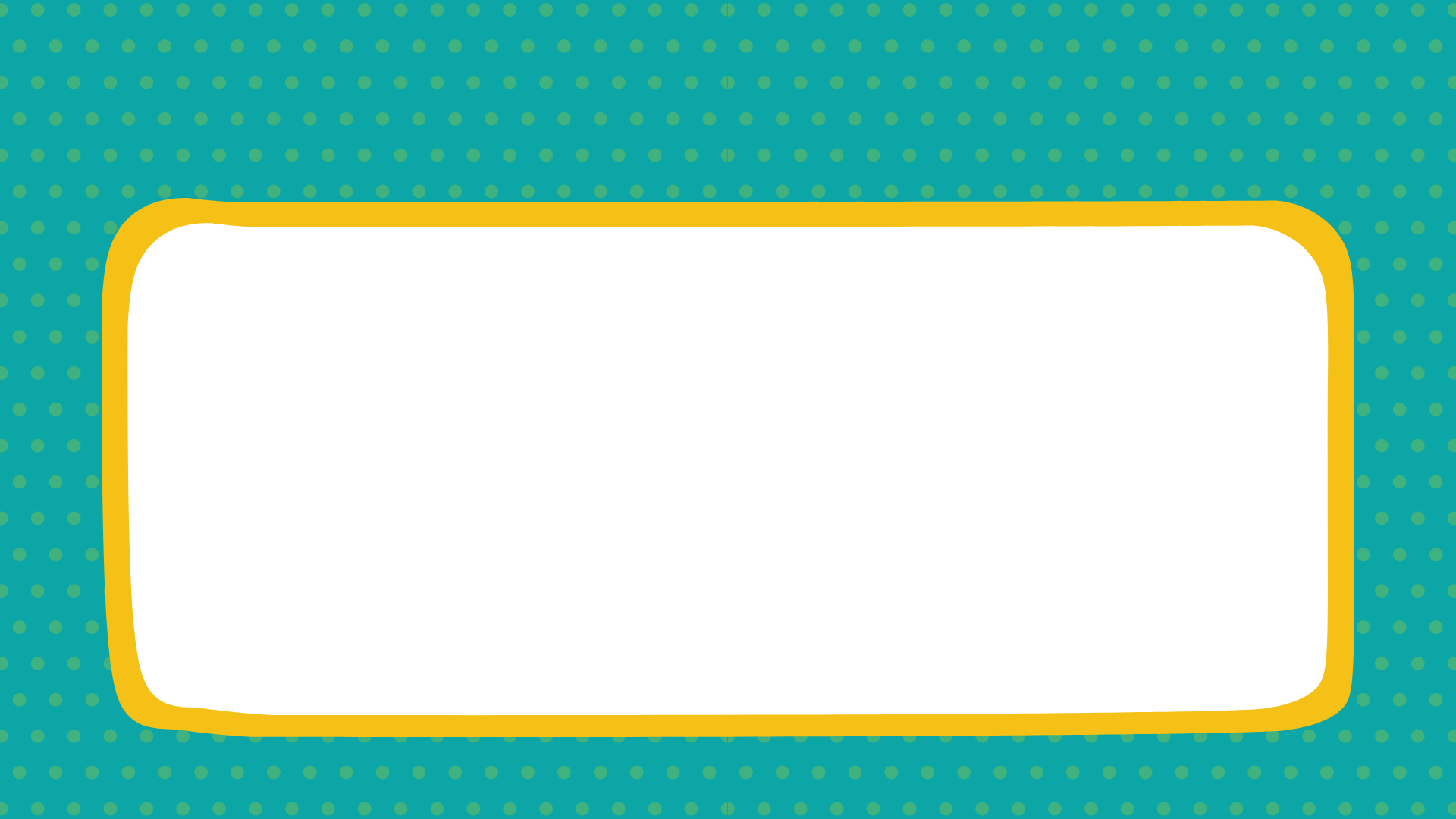 Challenge of the Day
Which is greater–
3 quarters and 2 dimes
or 90 pennies?
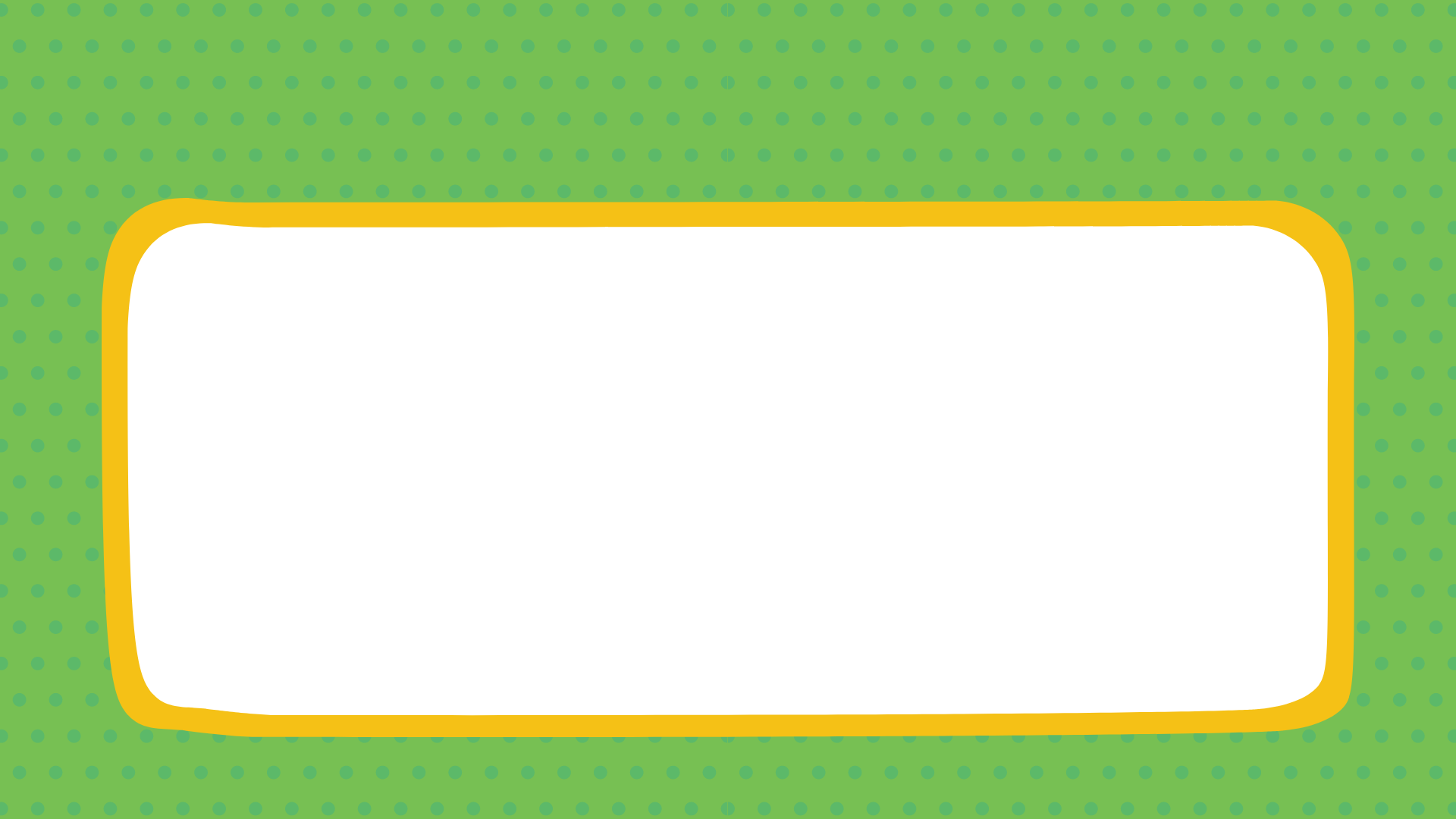 Challenge of the Day
Which is less–
2 dimes and 2 nickels or
1 quarter and 1 dime?
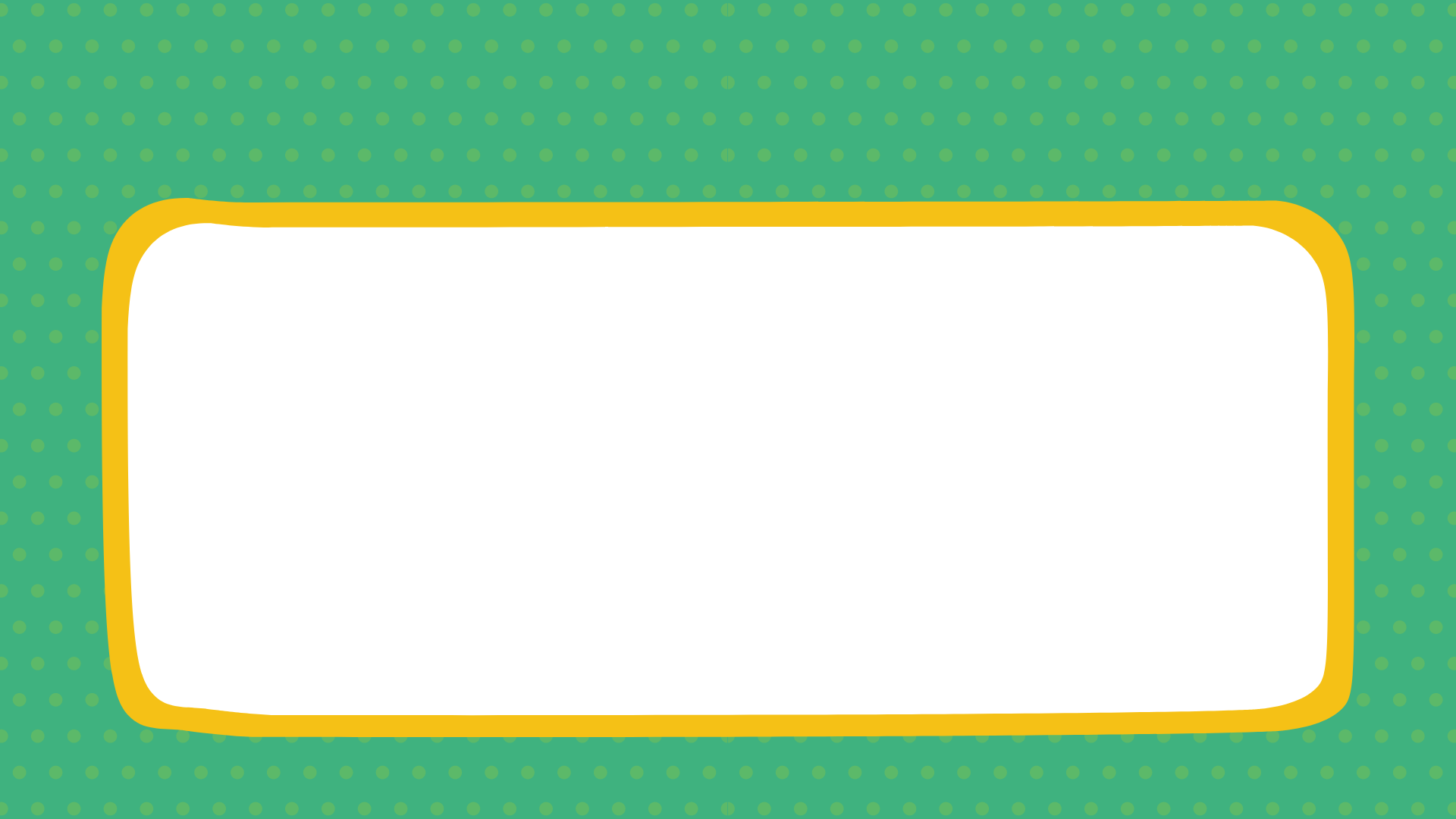 Challenge of the Day
List all the ways you can
think of to make 35¢ 
without using pennies.
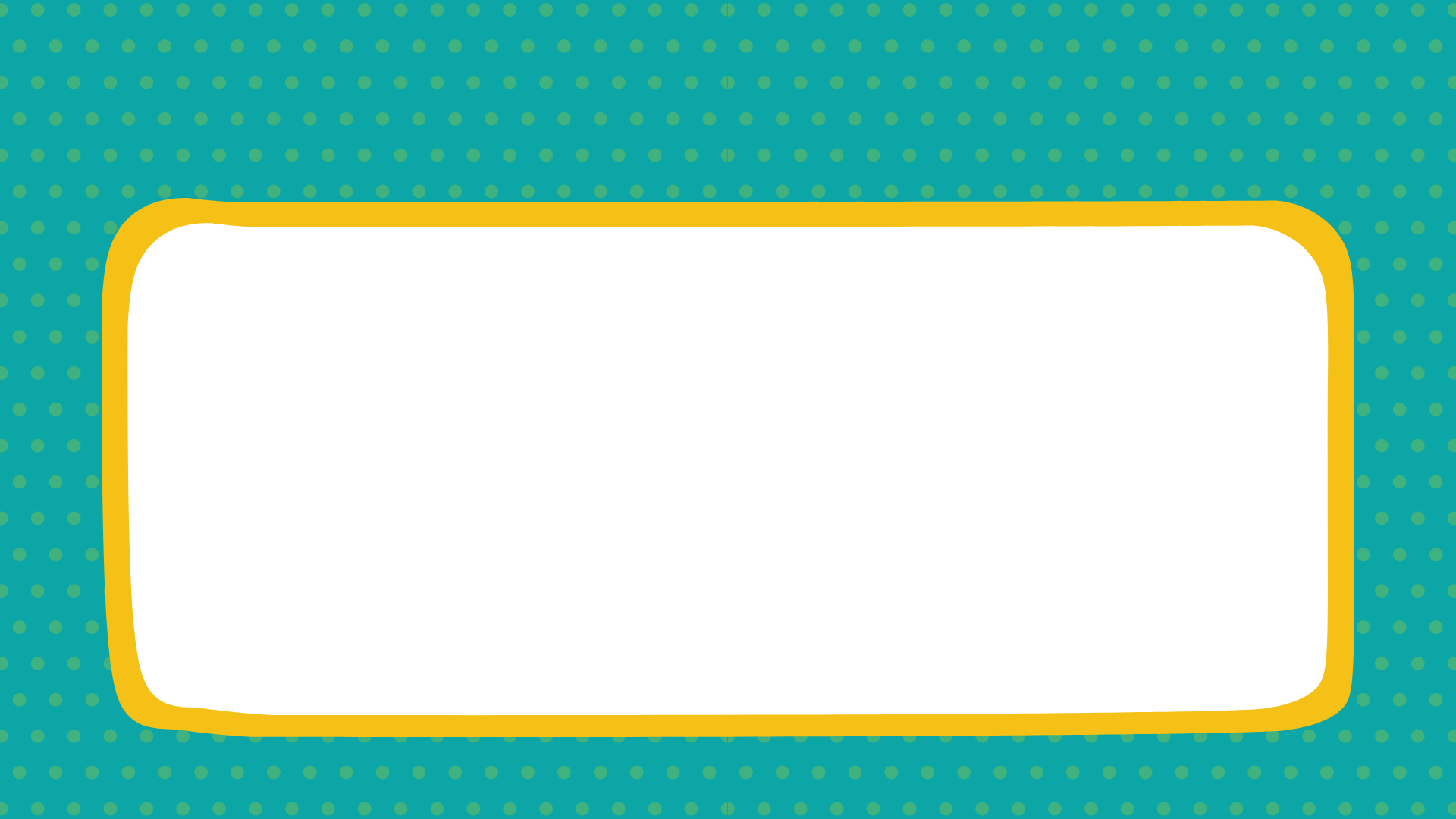 Challenge of the Day
List all the ways you can
think of to make 45¢ 
without using pennies.
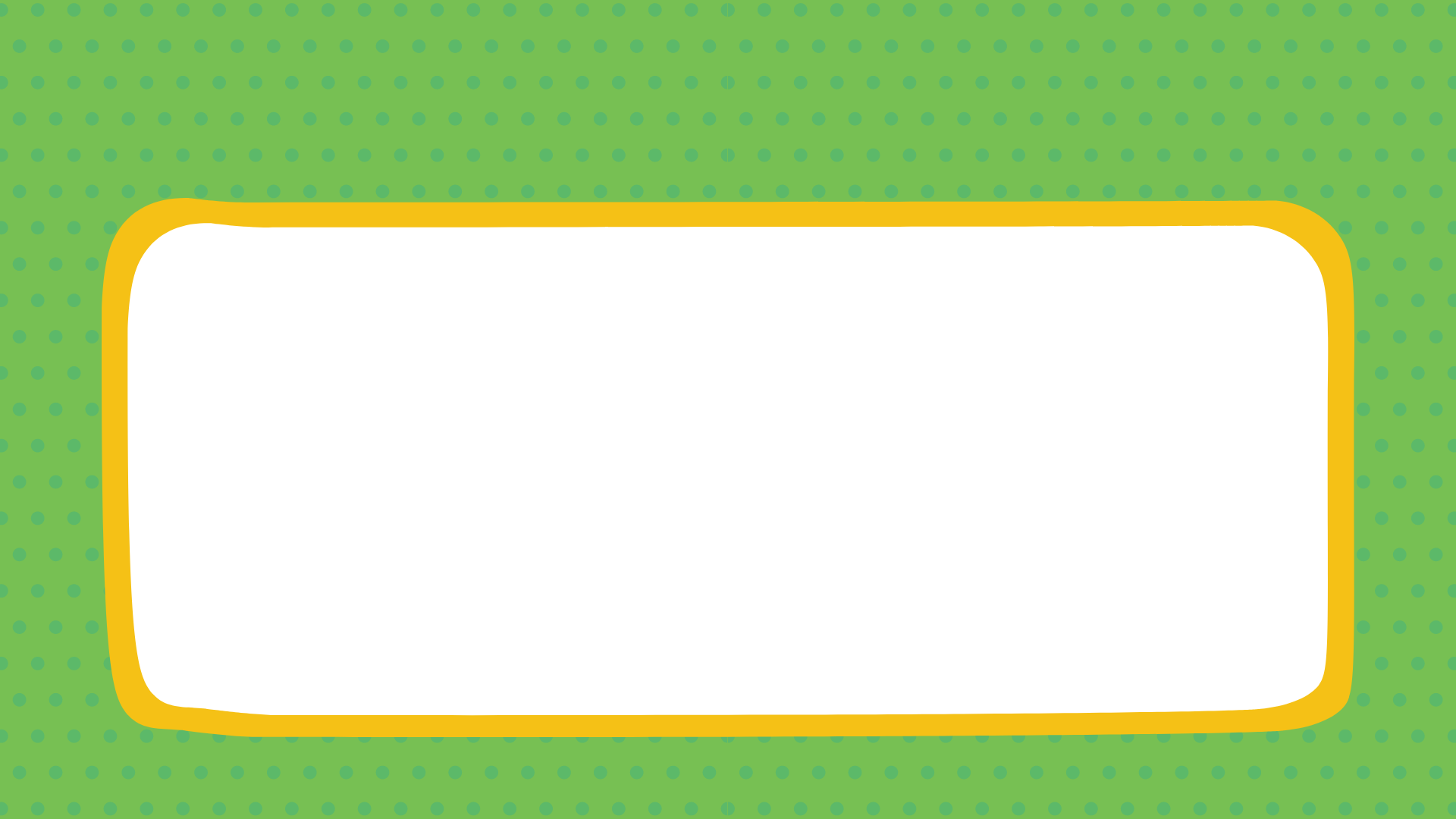 Challenge of the Day
How can you make 70¢ using
the least number of coins?
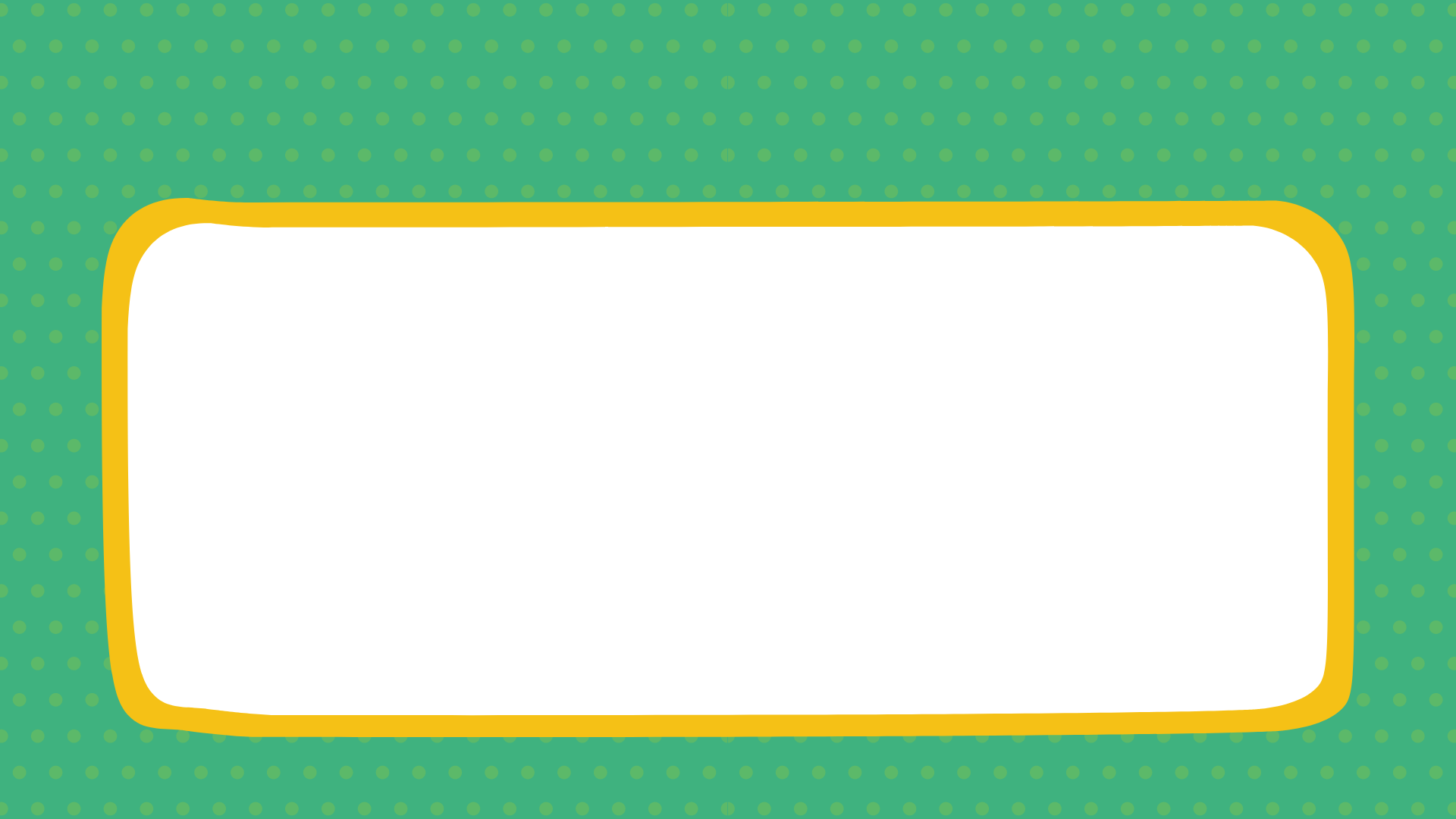 Challenge of the Day
How can you make 98¢ using
the least number of coins?
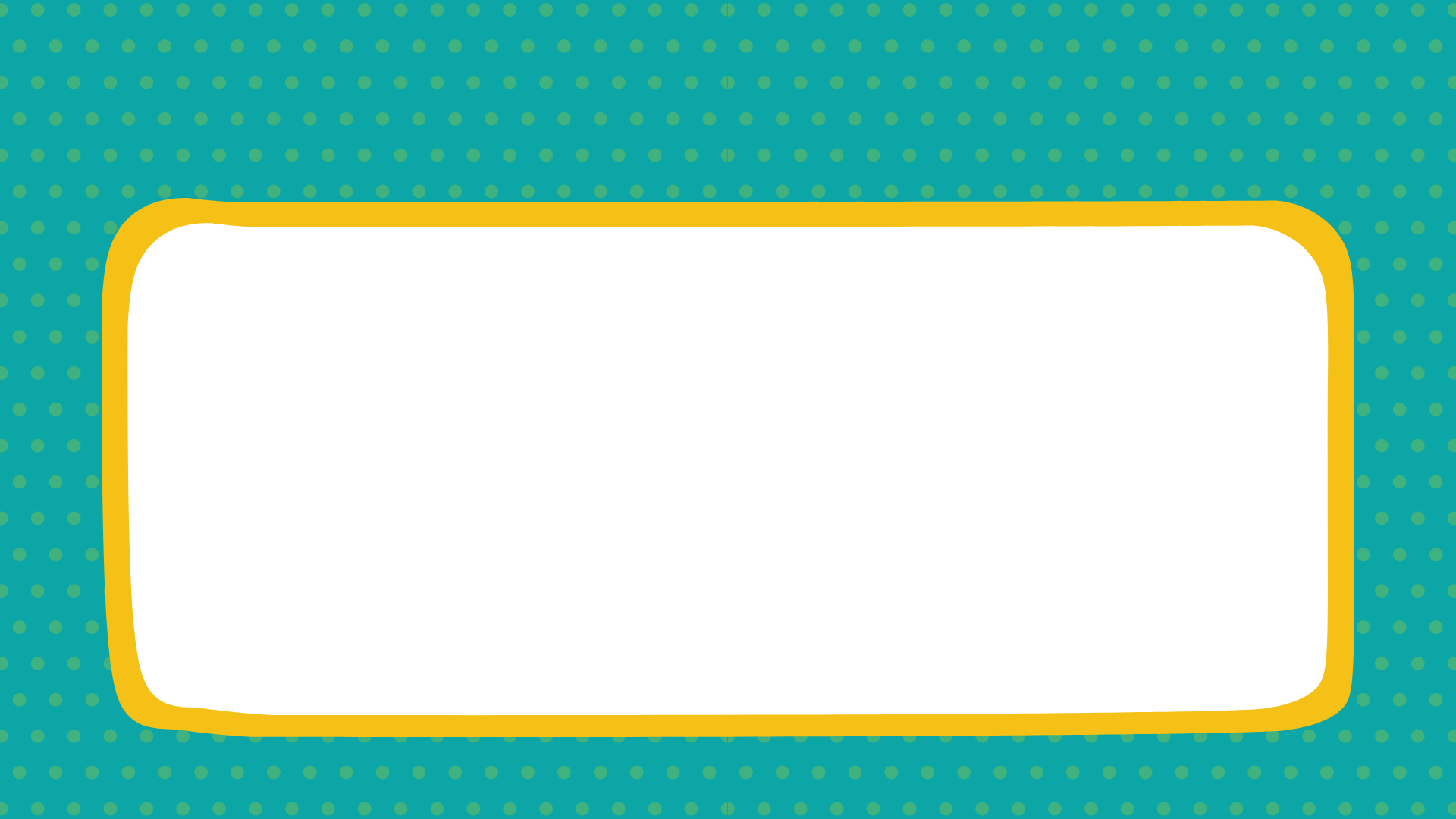 Challenge of the Day
A pizza eraser costs 25¢.
Do you have enough to buy it?
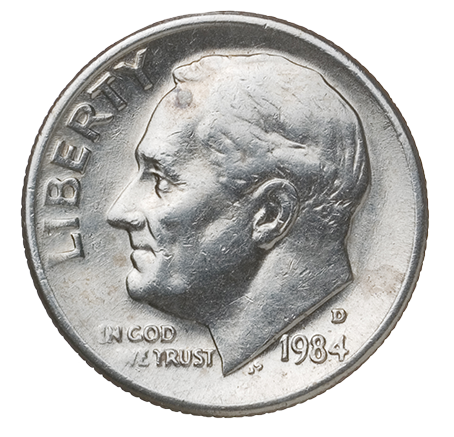 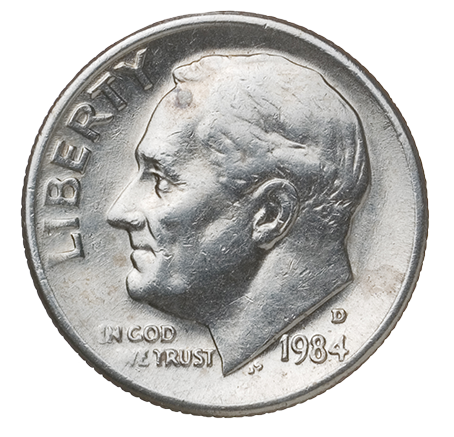 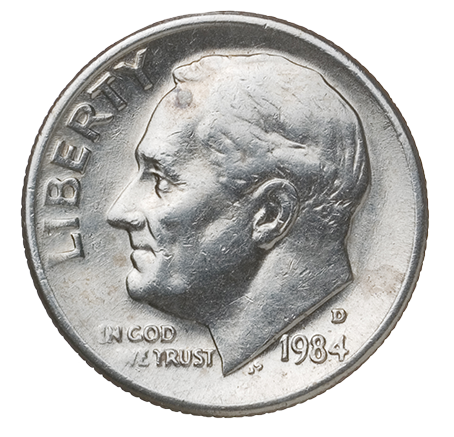 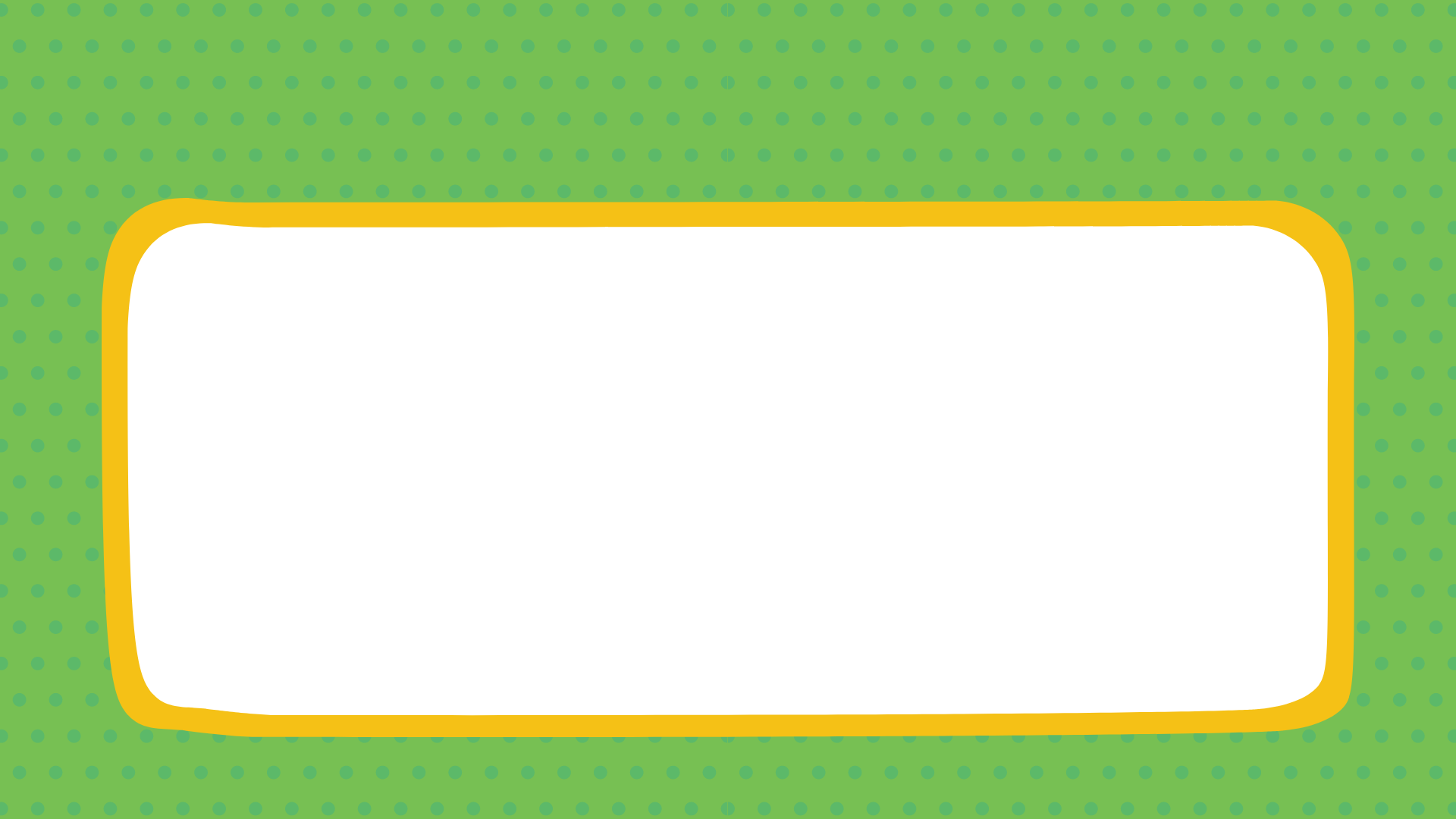 Challenge of the Day
Miriam wants to buy a pop-it fidget toy
for $3.99. Does she have enough?
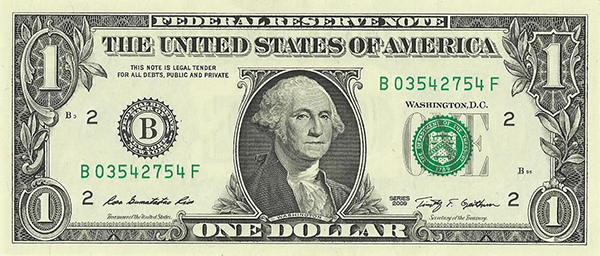 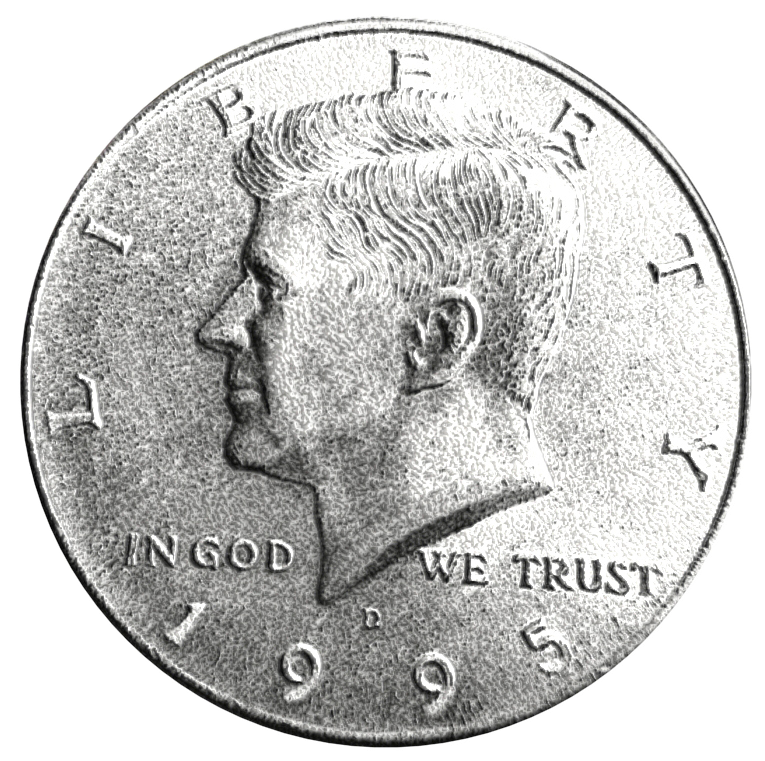 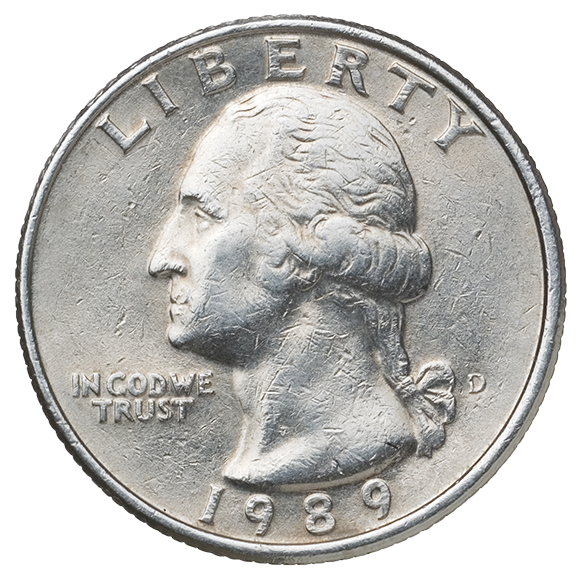 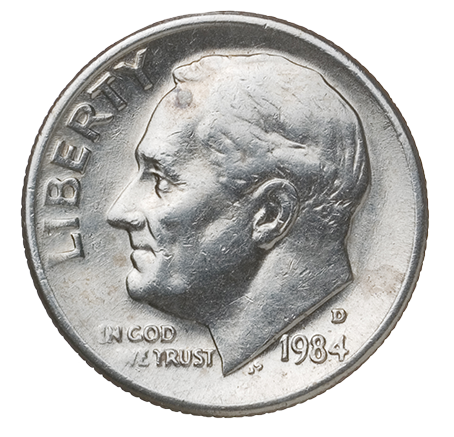 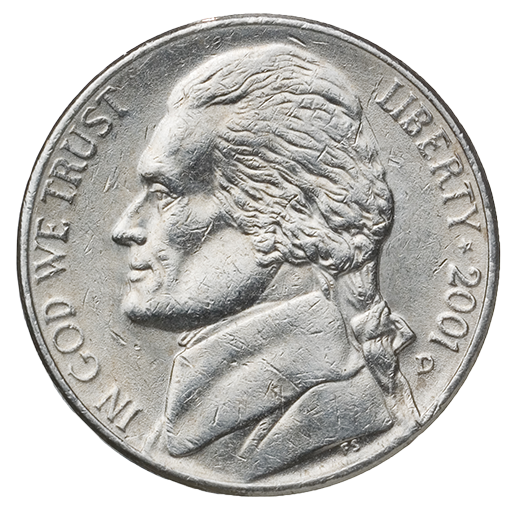 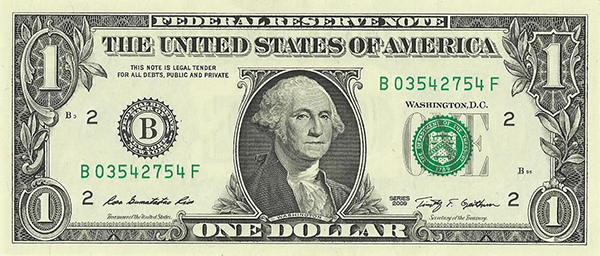 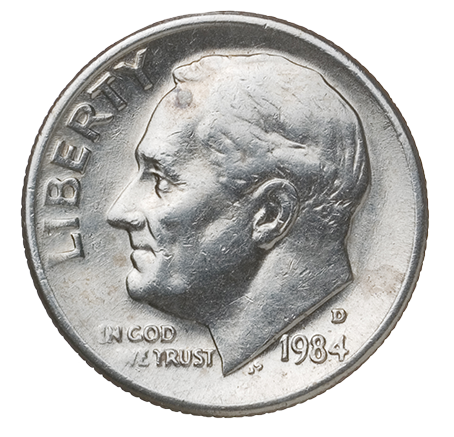 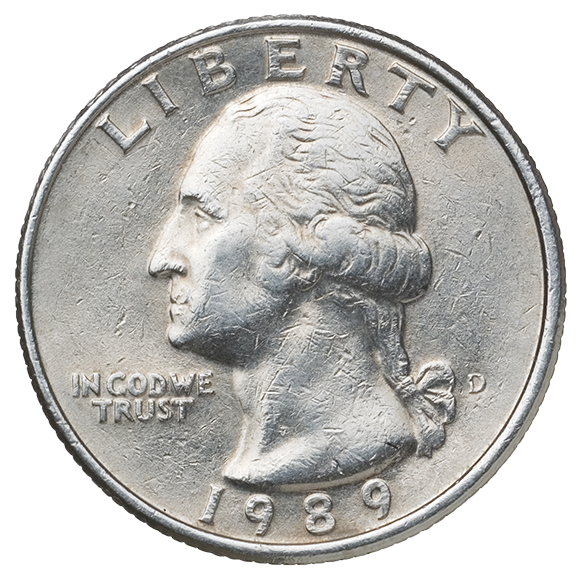 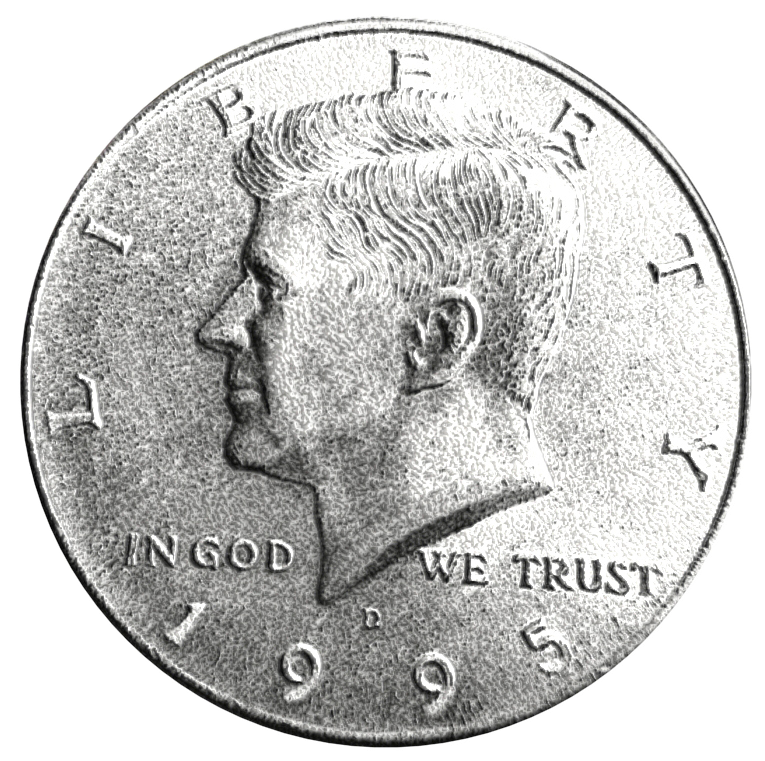 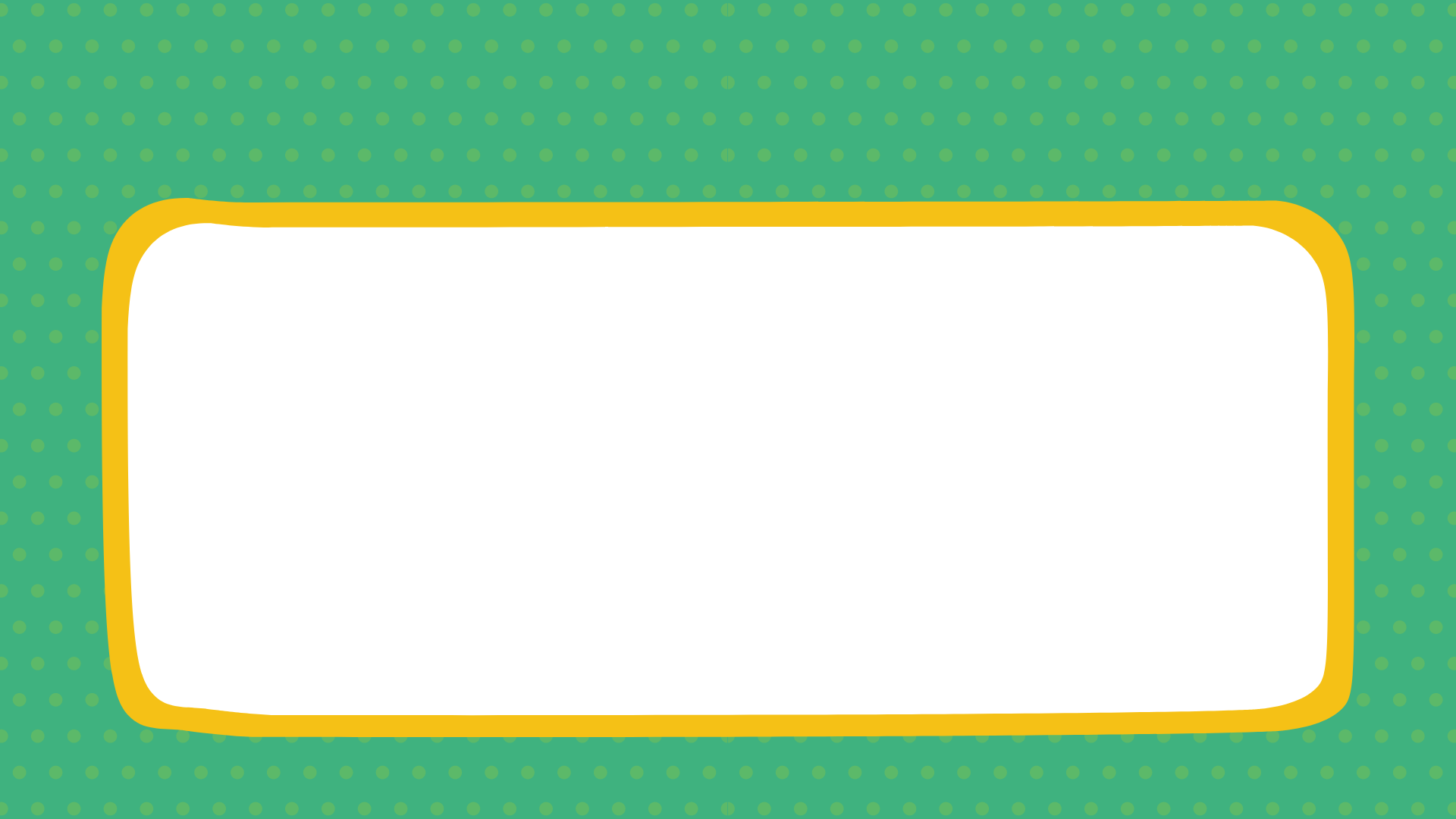 Challenge of the Day
A candy bar costs 70¢.
You pay with 3 quarters.
What is your change?
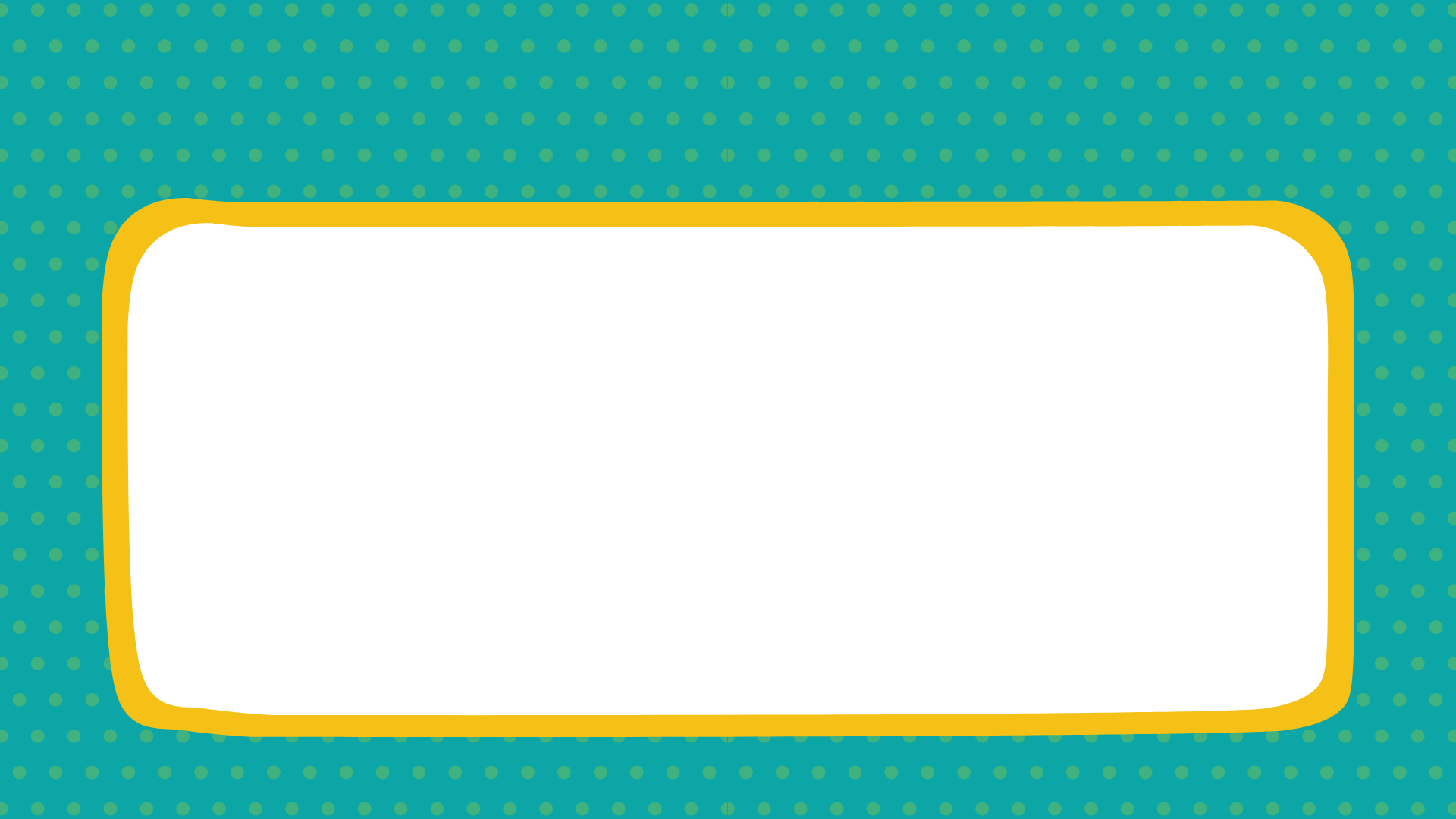 Challenge of the Day
How much more do you
need to make $1?
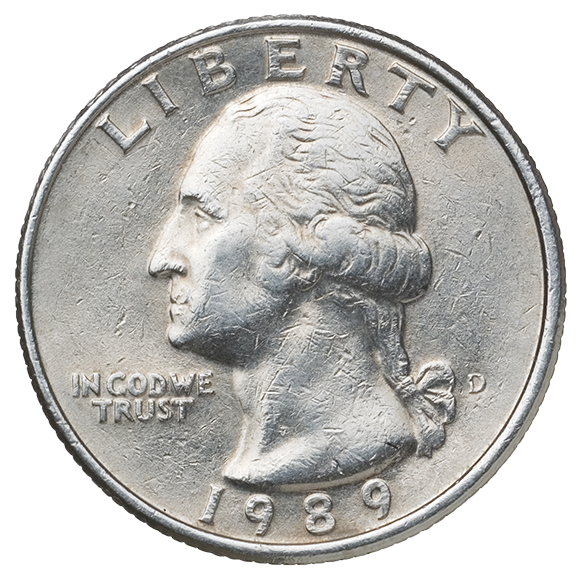 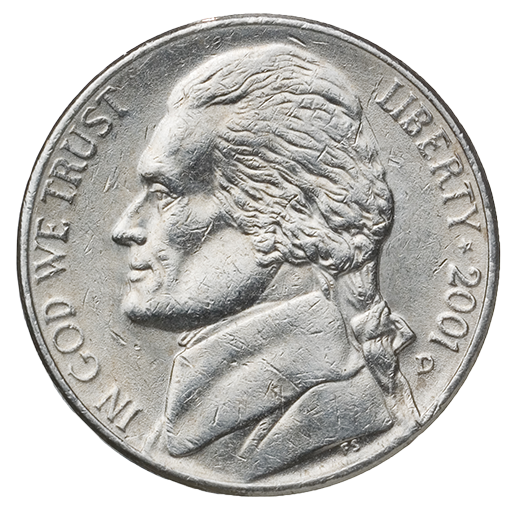 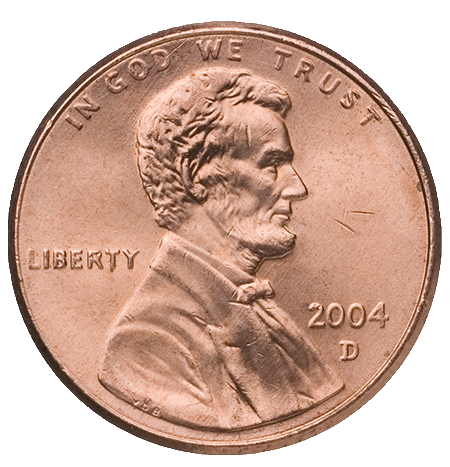 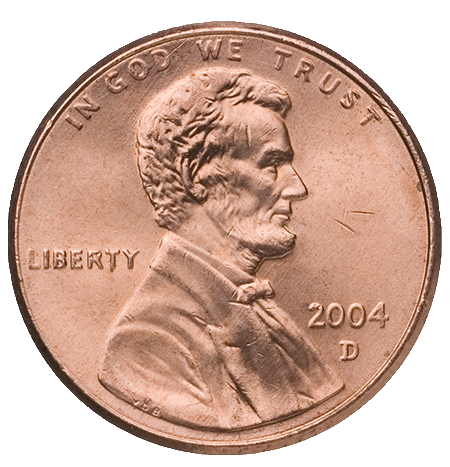 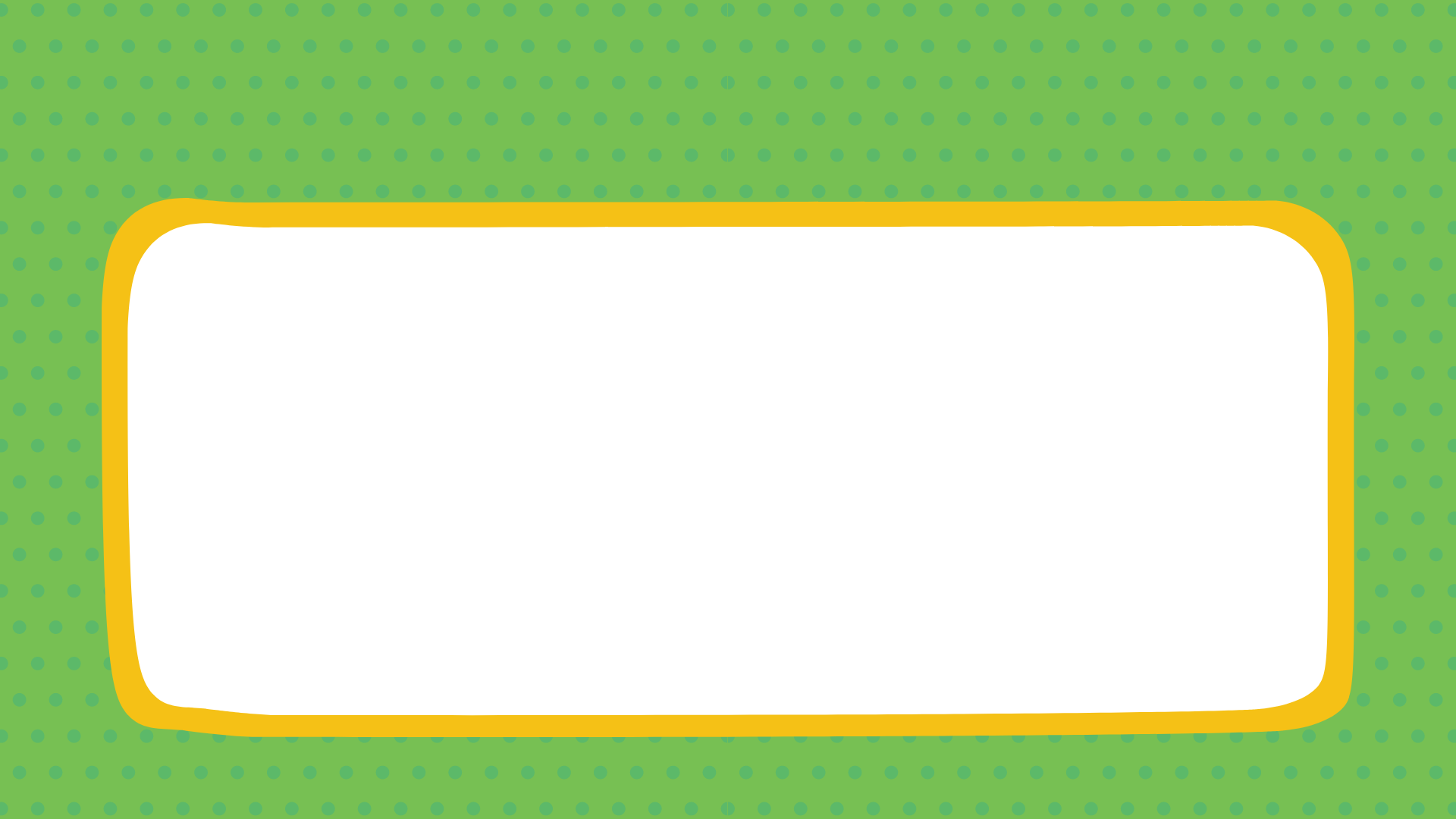 Challenge of the Day
A hamburger costs $2.99. You pay with a $5 bill. You get $3 dollar bills and a penny back. Did you get the right amount of change?
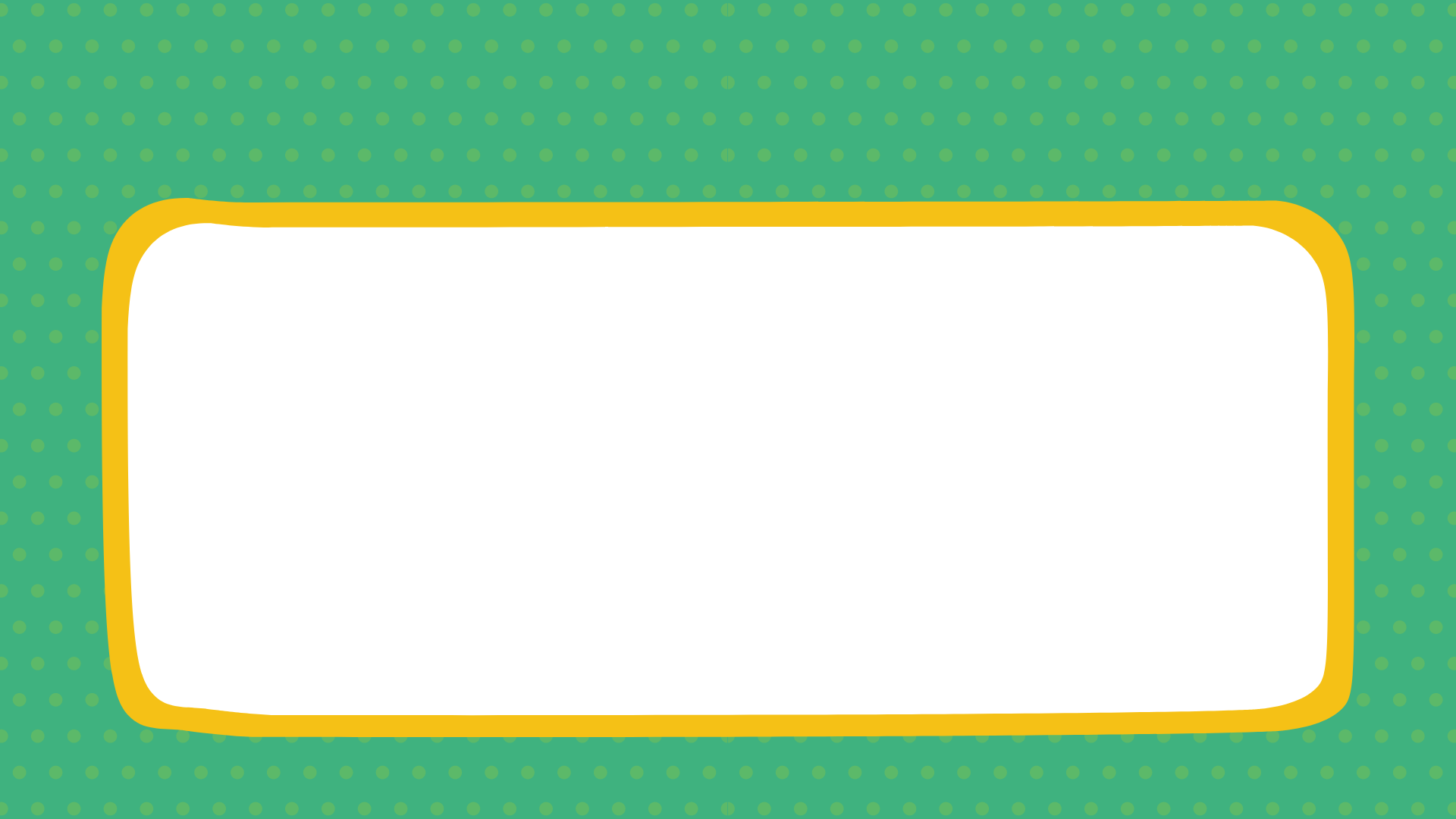 Challenge of the Day
Lollipops cost 15¢ each. Hazel has $1. How many lollipops can she buy?
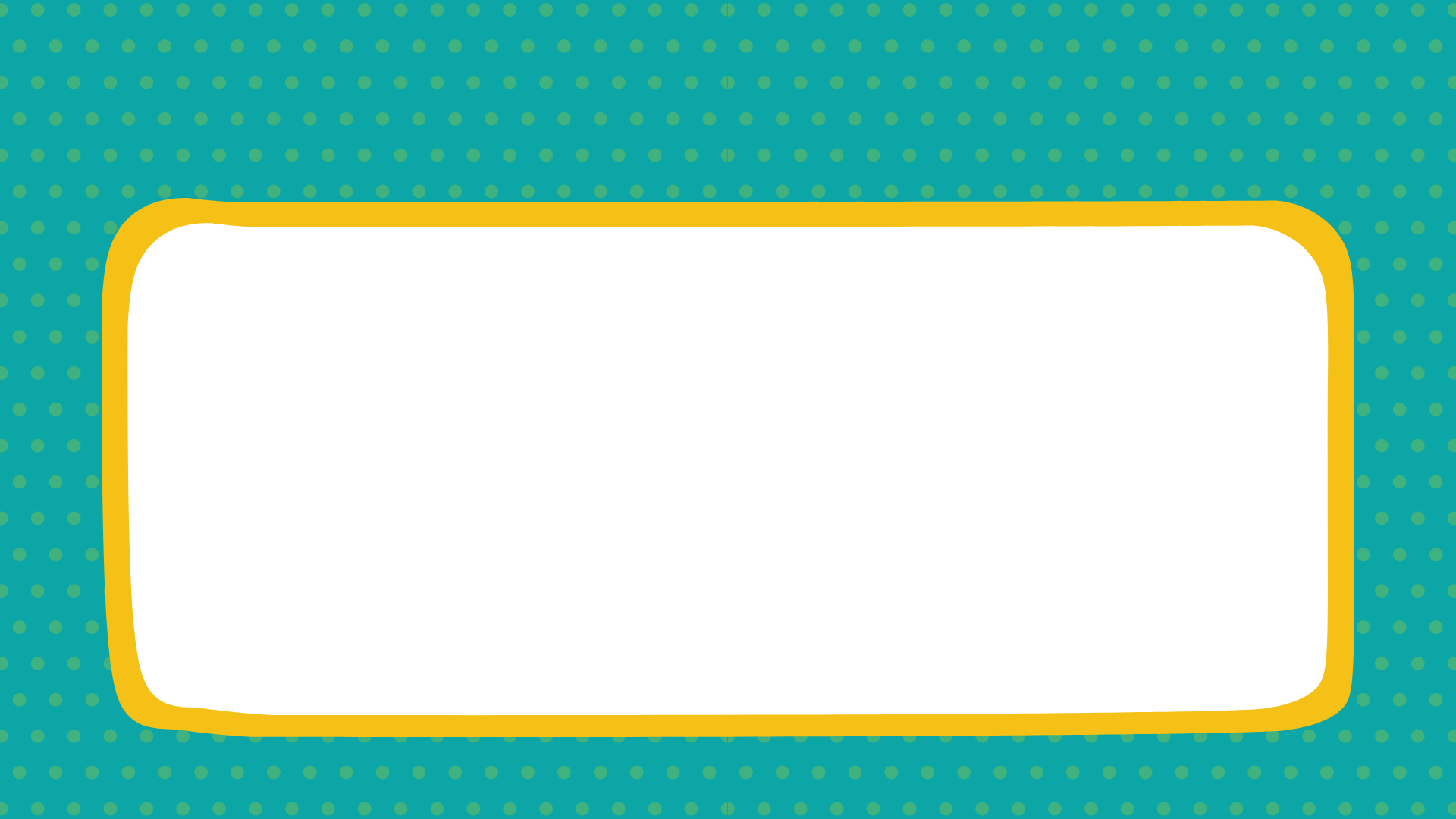 Challenge of the Day
How many squishy pigs can
you buy with $2 if squishy pigs
cost 79¢ each?
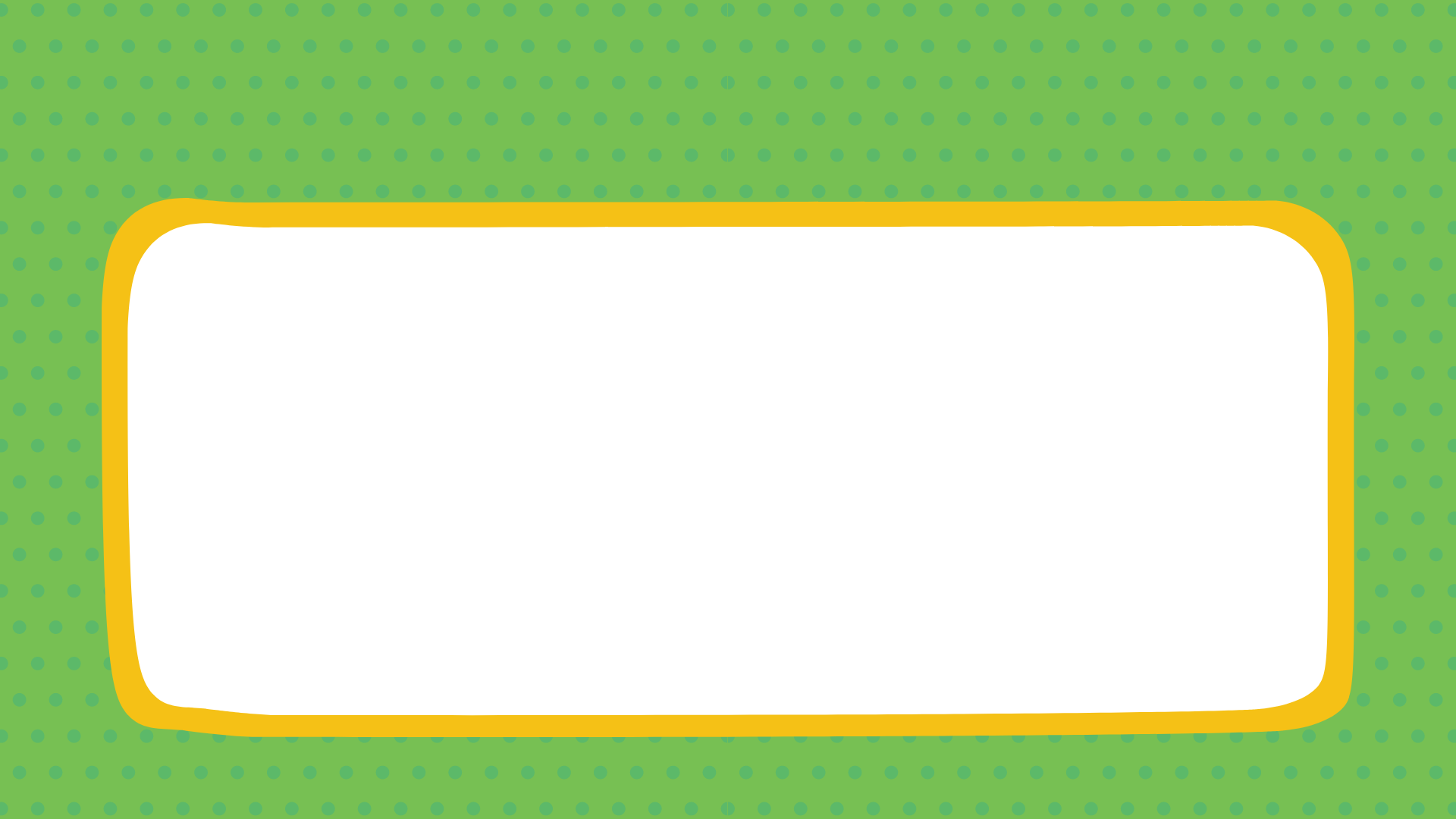 Challenge of the Day
How much is 20¢, 25¢, and 39¢
all together?
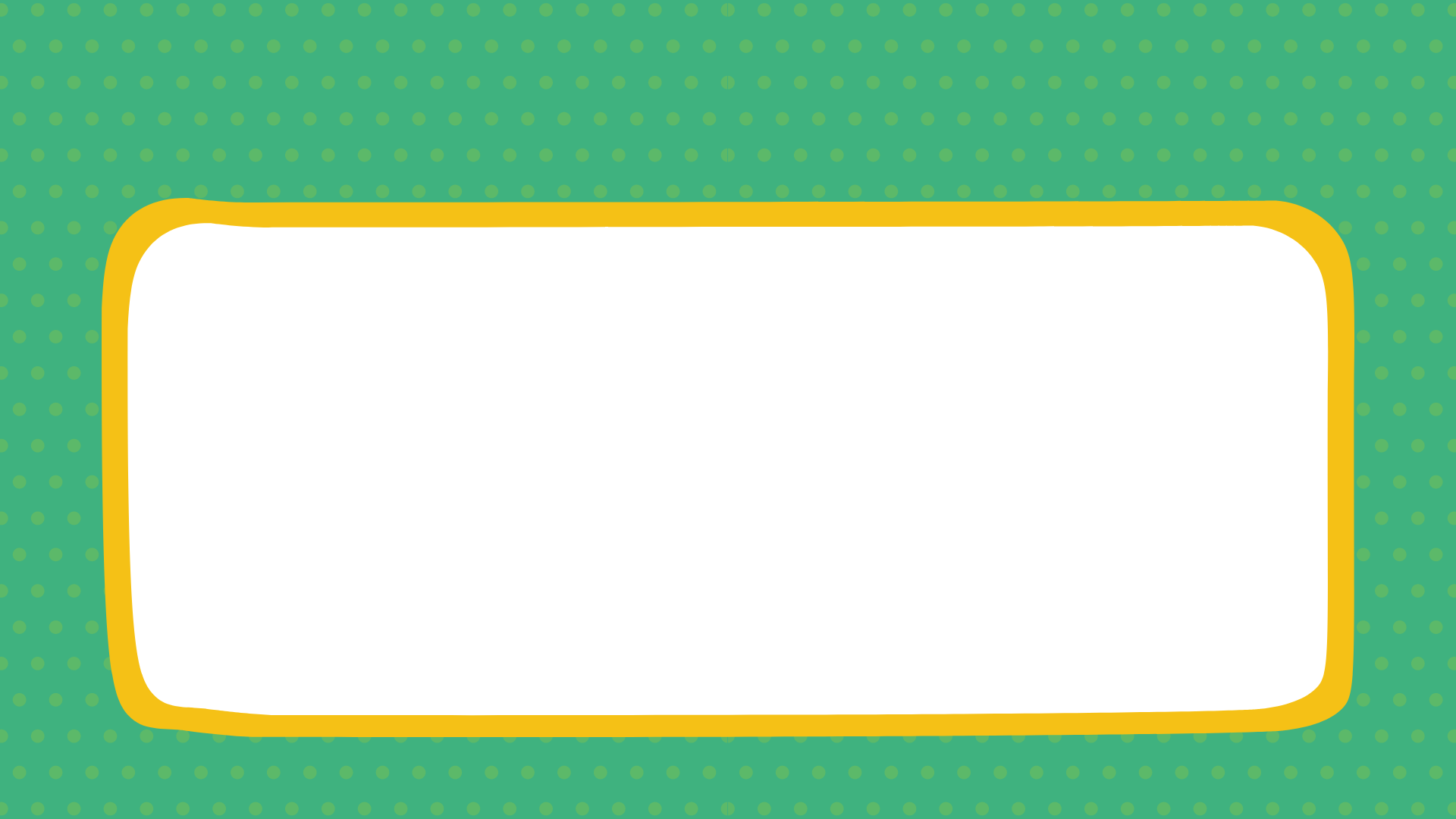 Challenge of the Day
Myland has 37¢. Teagan has 45¢. How much do they have together?
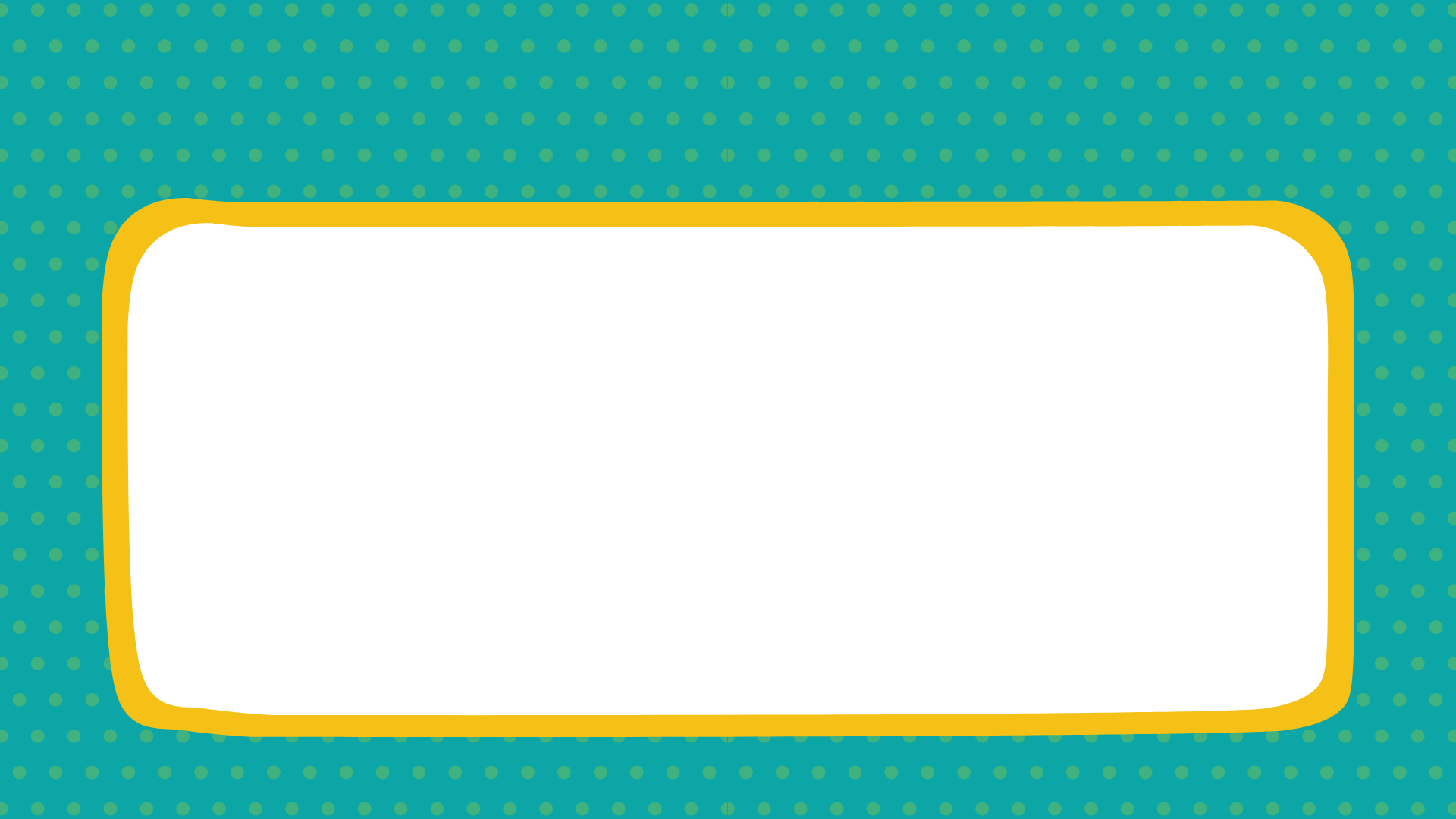 Challenge of the Day
What is 15¢ less than 28¢?
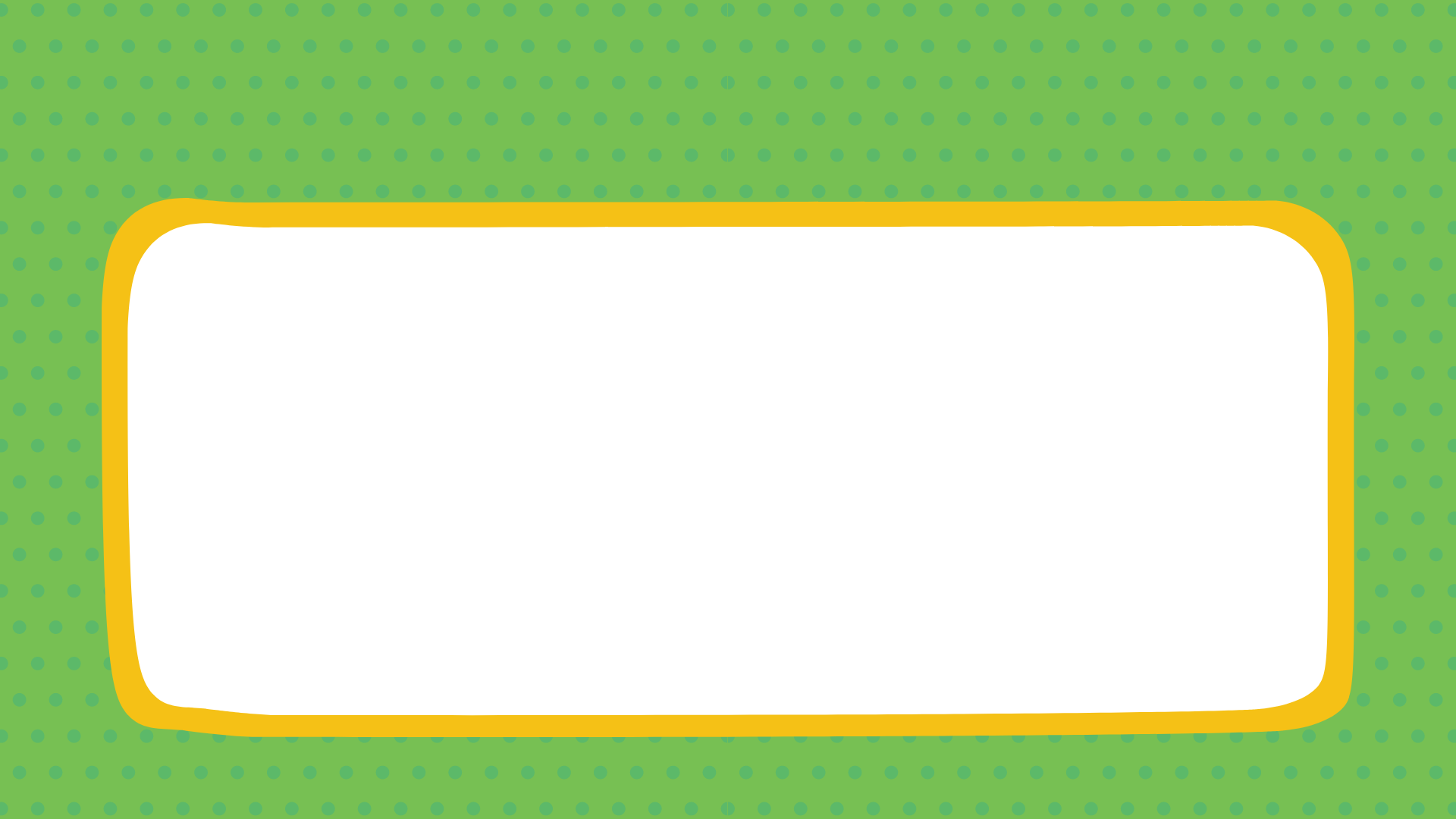 Challenge of the Day
Norah has 68¢. Kayden has 82¢.
How much more does Kayden
have than Norah?
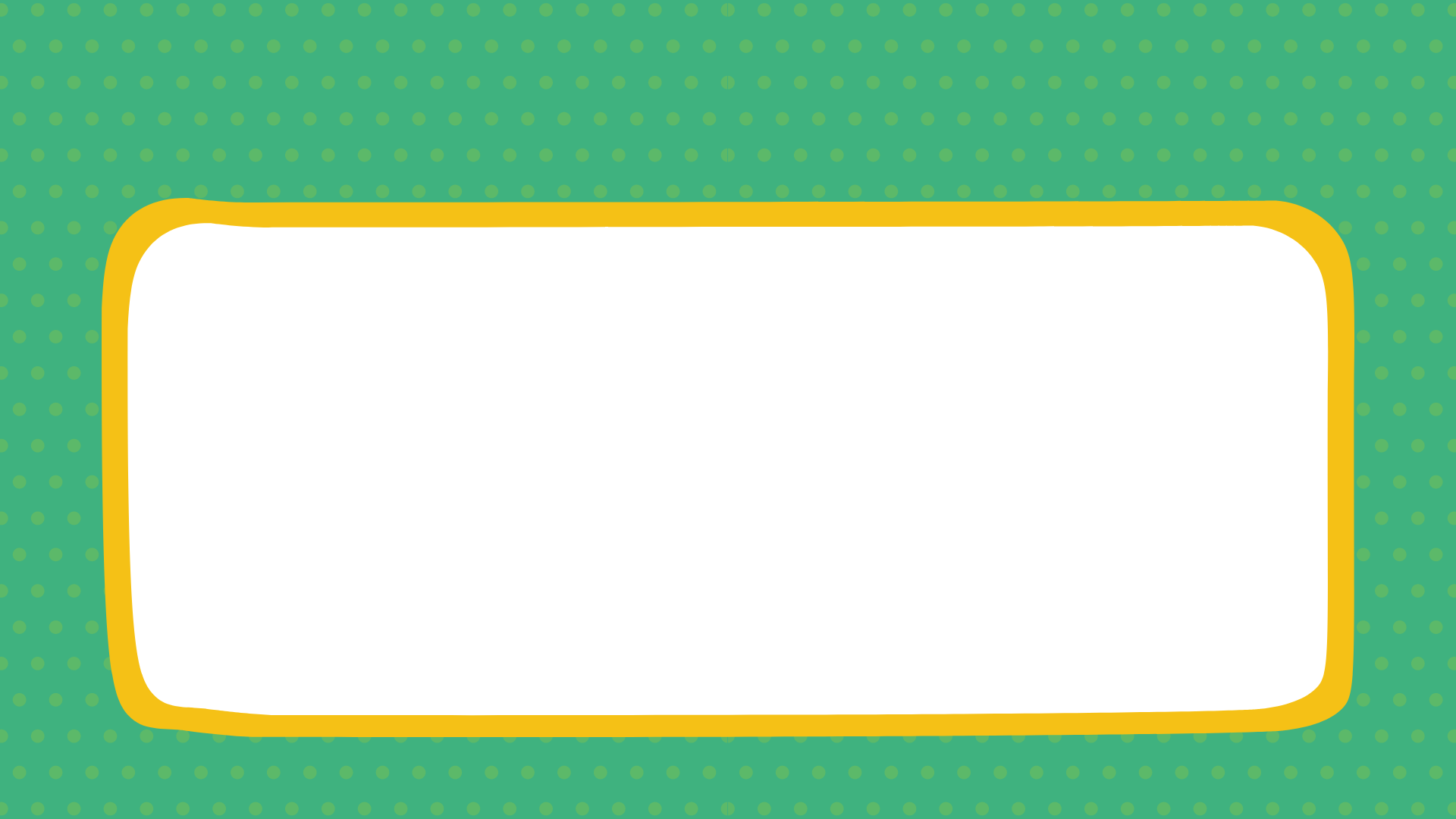 Challenge of the Day
If you make $5 every day
walking dogs, how much will
you have after 5 days?
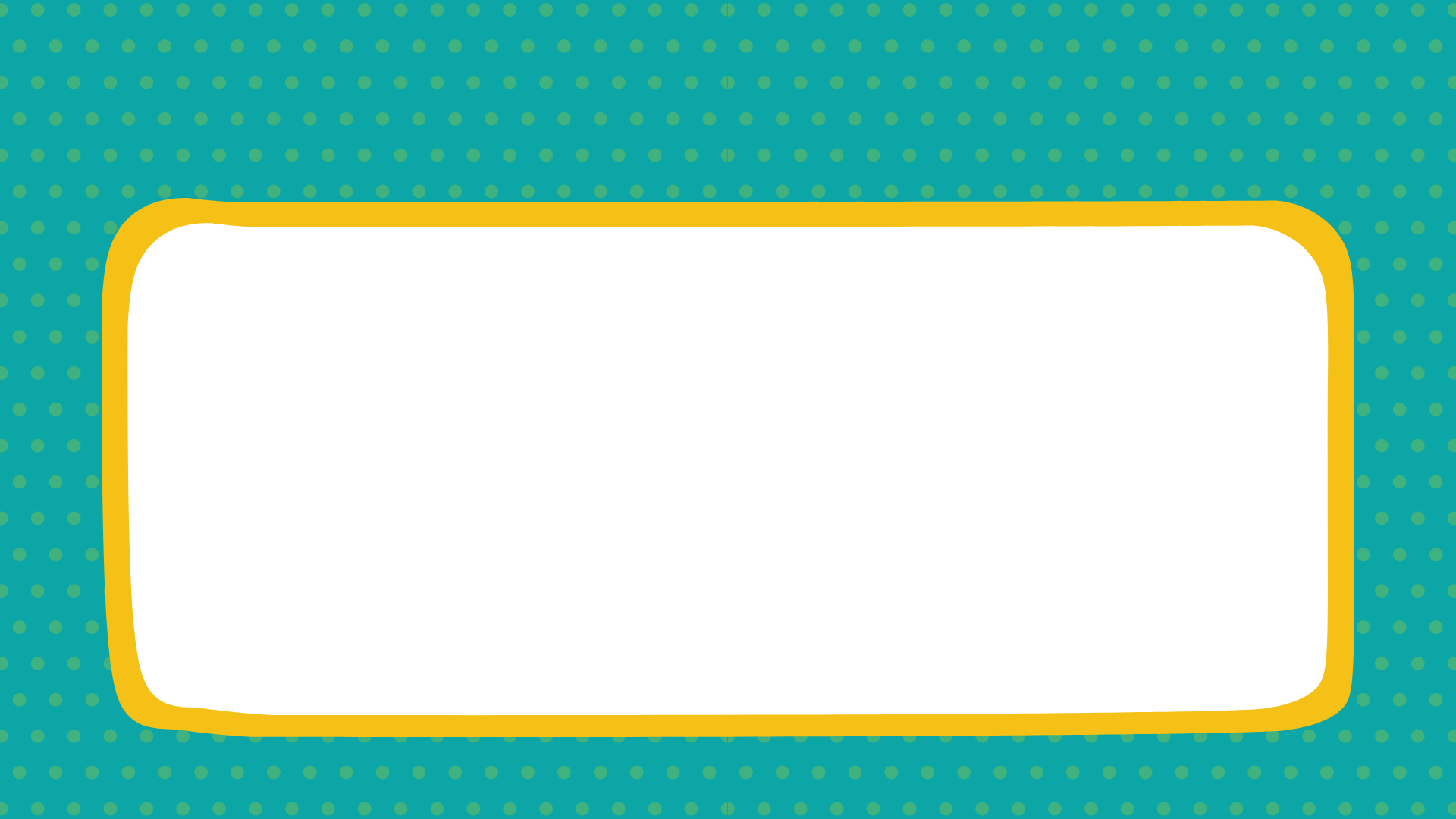 Challenge of the Day
Joe has $20. He spent $4 on a hot dog, $3 on fries, and $2 on a drink. How much money does he have left over?
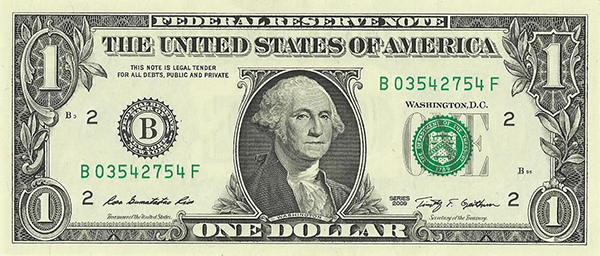 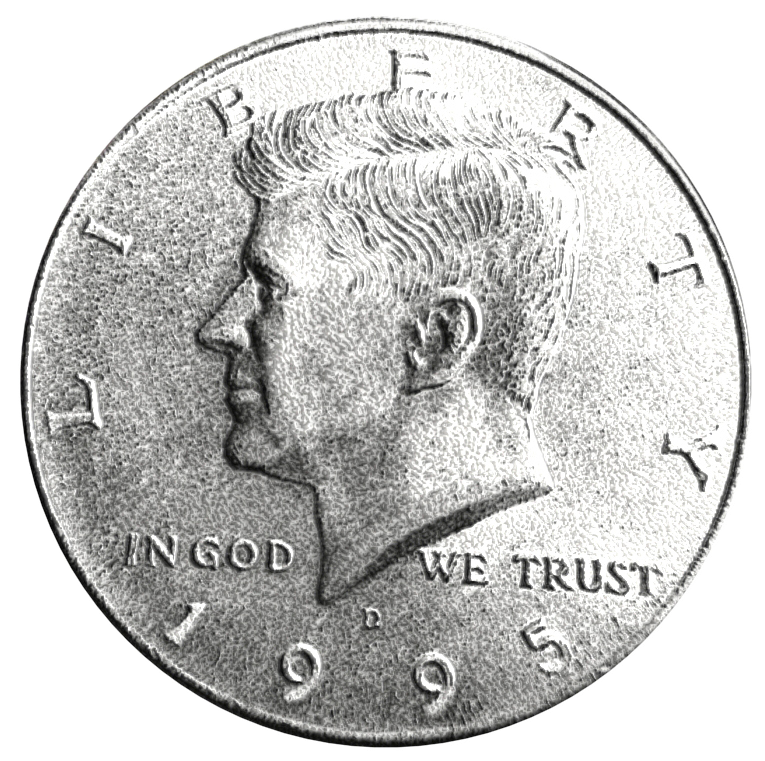 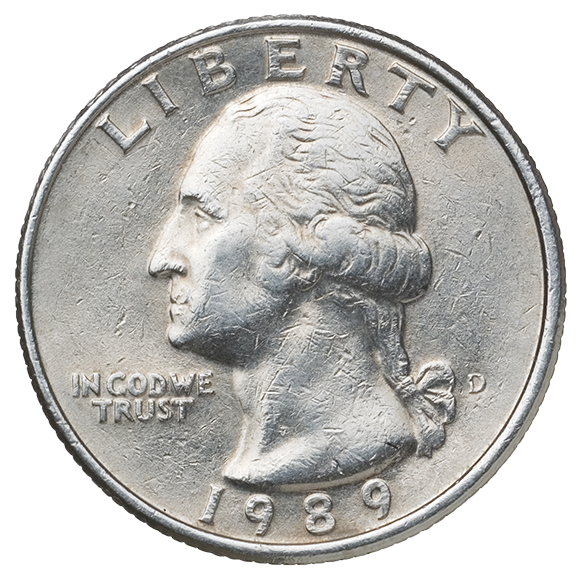 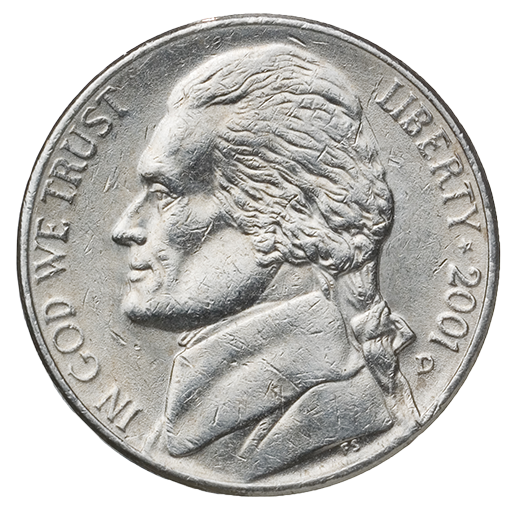 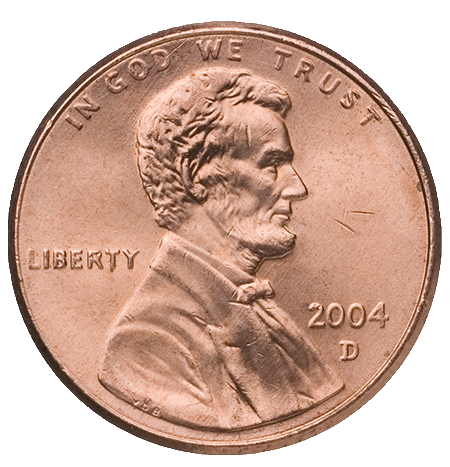 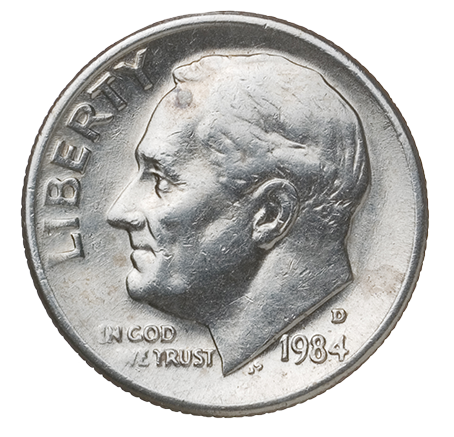